Housing affordability 2022
The diamonds report: FENLAND
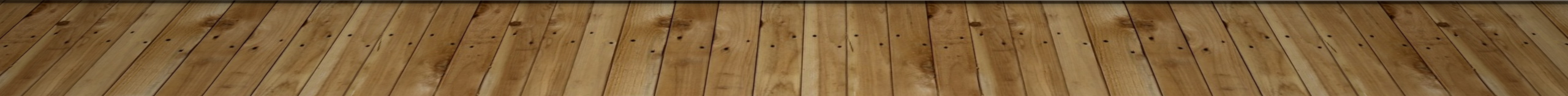 1
About the 2022 diamond update
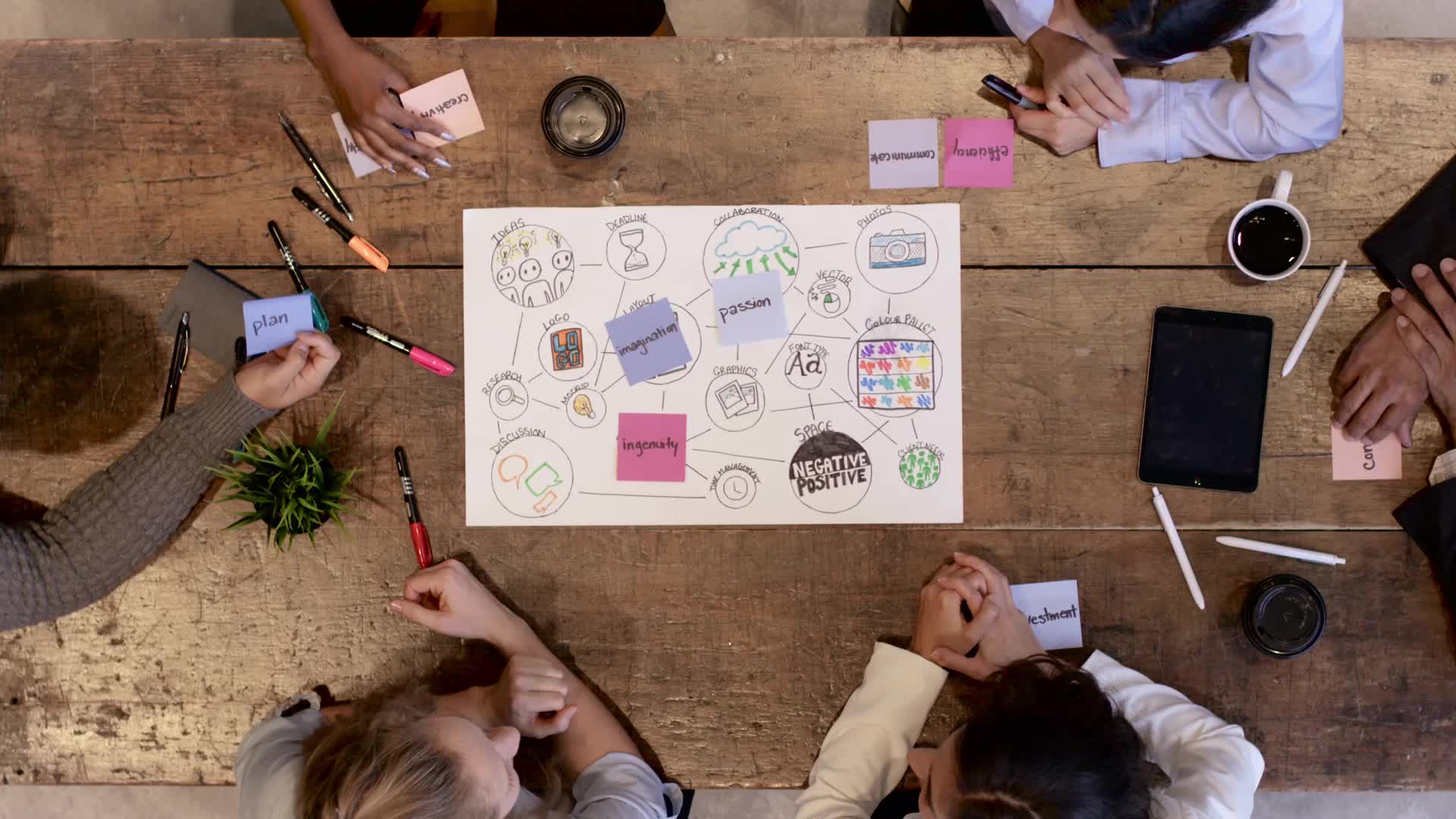 The diamonds update 2022 consists of
Executive summary
Note setting out the method used
Slides and notes setting out district data compared to the “whole area” which includes Cambridge, East Cambridgeshire, Fenland, Huntingdonshire, Peterborough, South Cambridgeshire and West Suffolk. In the slides this is referred to as “all”, “total” or “whole area”.
Detailed spreadsheet of all data  and sources used which sits behind the reports, acting as a technical appendix
You are looking at the slides setting out Fenland data, compared to the whole study area
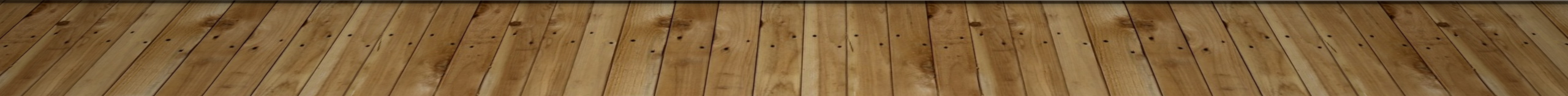 2
Fenland
Fenland
CONTENTS
Context 
Tenure of dwellings 
Household and family type 
Household tenure and beds
Likely movers
Income 
Income distribution
Change in income
Housing costs
Identify housing costs
Range of max and min housing costs
The diamond-o-gram
Creating the diamond-o-gram 	
Six income groups help "read" the diamond
Minimum income needed if housing takes up 35%
Housing market diagrams
The scale and cost of housing
Introducing the staircase
Broad tenures & pay scales
Dwelling stock, turnover, new build
Applying CACI income bands to Local Plan figures
Links to other parts of the 2022 diamond update
3
Fenland
Context
Tenure of dwellings
Household and family type
HOUSEHOLD Tenure and beds
LIKELY MOVERS
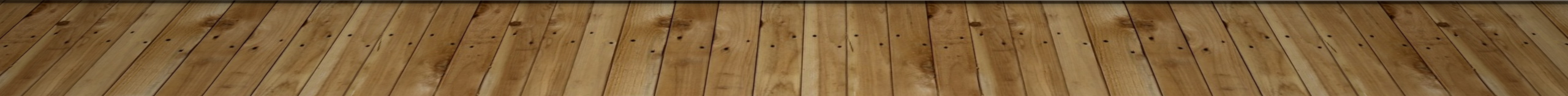 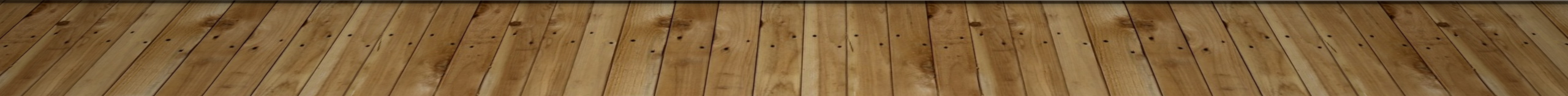 4
Fenland
Data used for context
5
Fenland
TENURE OF DWELLINGS
The tenure of dwellings comes from three sources: 
Census 2011 for the baseline position
Updated annually by data from Office for National Statistics (ONS) and CLG (now known as Department for Levelling Up, Housing and Communities DLUHC) to provide more up to date estimates of the number and tenure of dwellings in each district
In this slide, the term Private Registered Provider is used, which can be taken to also mean Housing Associations
In 2007 Fenland council housing stock was transferred to Roddons, now Clarion, which is part of the Circle Group (classed as a Private Registered Provider housing in the pie chart)
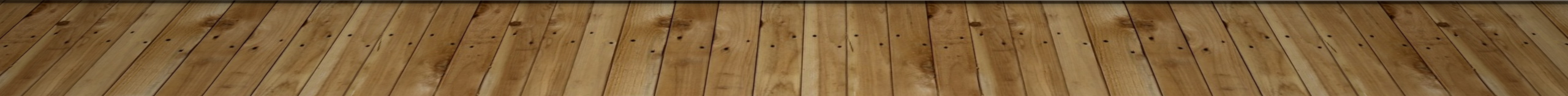 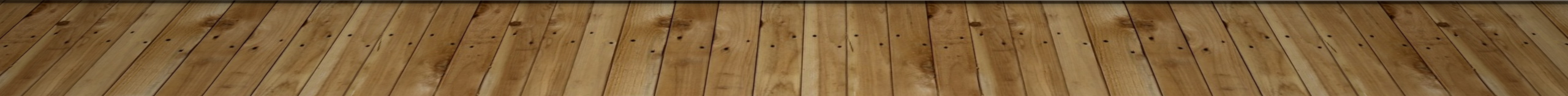 6
Fenland
Comparing TENURE OF DWELLINGS
Not an unusual stock picture for a stock transfer area. Slightly fewer private renters and more outright owners than “all”
7
Fenland
Household & family type
Household composition classifies households according to the relationships between the household members. 
Census 2011 shows the breakdown of household and family type, in this chart: 
Aged 65+
Children non-dependent
Dependent children
No children
Students 
Others
Then Family / one person / couple / lone partner / student / other.
Households consisting of one family and no other usual residents are classified according to the type of family (married, same-sex civil partnership or cohabiting couple family, or lone parent family) and the number of dependent children. 
Other households are classified by the number of people, the number of dependent children, or whether the household consists only of students or only of people aged 65 and over. 
Households not falling into these categories is classed as “other”
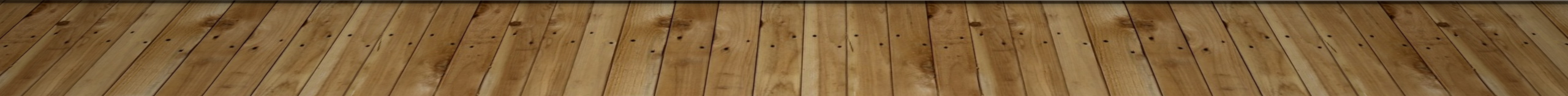 8
Fenland
Fewer couples with dependent children and fewer 1 person, child free households. More households aged 65+ than the whole study area
Comparing Household & family type
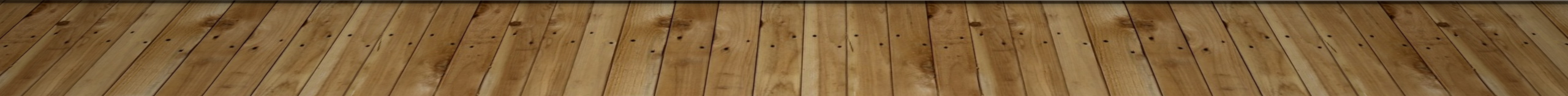 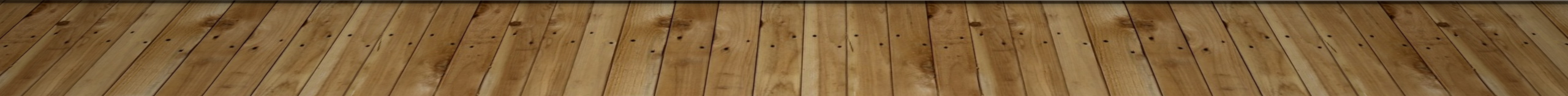 9
Fenland
household tenure & beds
The next slide helps us combine and compare size and tenure of homes
10
Fenland
household tenure & beds combined
This pie chart combines Census 2011 household data on broad tenure group and number of bedrooms.
This pie highlights the broad tenure and size breakdown in Fenland, with more owned homes than rented. Owned homes see a good proportion of 2 and 3 beds but few 1 beds, while and private and social rented tend to favour 1, 2 and 3 beds, with very few 4 and 5 bed rented homes
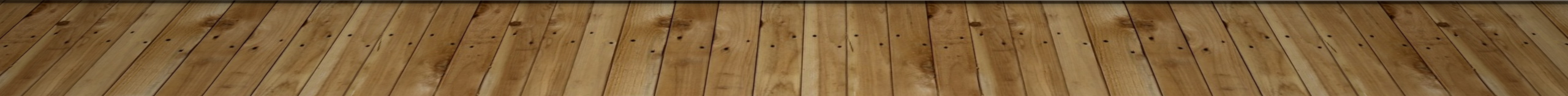 11
Fenland
Fenland has more 2 & 3 bed owned homes, fewer both social and private rented of most sizes
Comparing Household tenure & beds
This chart combines Census 2011 household data on broad tenure group and number of bedrooms, and compares this district to the study area total (all)
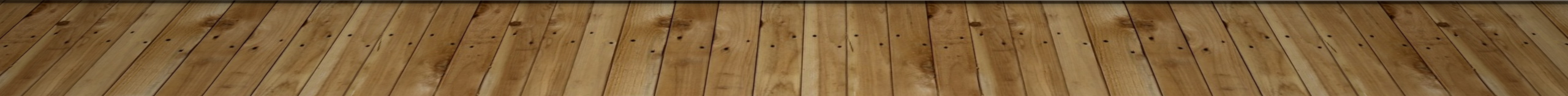 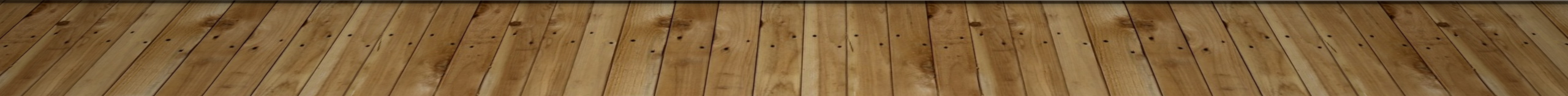 12
Fenland
Likely movers
Census 2011 asked if a household had moved in the year leading up to Census night. Please see slide 5 for definitions, but in summary a ‘wholly moving household’ is one where all members of the household have moved from the same address.  A ‘partly moving household’ is where one or more members of the household have moved in the last year but not all members have moved from the same address. 
The pie chart shows the total movers for Fenland.
13
Fenland
Fenland has a lower % of households likely to move, with 14% movers compared to 18% movers across the study area.
Comparing Likely movers
86% non-movers
14% movers
82% non-movers
18% movers
14
Fenland
Likely movers: detail
We can also look at movers / non movers by tenure. This is a guide only and we can’t make big assumptions based on the data, but useful to be aware of.
For those that moved in the year before Census day 2011, for Fenland
42% of private renters moved
12% of owners with a mortgage or shared owners moved
17% of social renters moved
7% of outright owners moved 
Will compare 2021 Census results which will have several different influences, yet to be released…
15
Fenland
Income
Income distribution
change in income
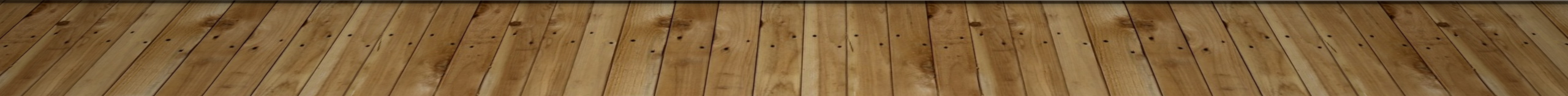 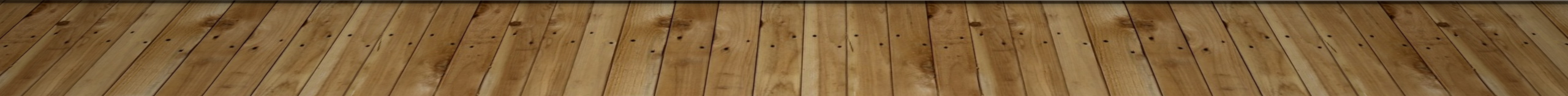 16
Fenland
Data used for incomes
About caci data
A firm called CACI developed away to provide consistent and reliable household income estimates at postcode level across the UK. It uses information from CACI's lifestyle database, ONS average weekly earnings and living costs & food survey to build a consistent and statistically reliable model.  
Income is gross household income from all sources including earnings, benefits and investments. 
The data is provided as mean, median and mode income, and also breaks down into £5,000 bands. 
There are a number of households in the lowest income bands, who we would expect should be supported by the benefit system so no-one would be on an income of less than £5k per year. However there are typically students and adults of pensionable age and some disadvantaged families in this banding. 
It is also important to note that benefits are claimed by people higher up the income spectrum, it is not the sole preserve of the poorest households; these benefits help many households on modest and middling incomes make ends meet. 
CACI data is provided on a subscription basis, there is no web link to the source data. Local access comes via our subscription to Hometrack.
CACI stands for Consolidated Analysis Centre Incorporated.
17
Fenland
INCOME DISTRIBUTION
Count of households in £5,000 income bands (income includes benefits)
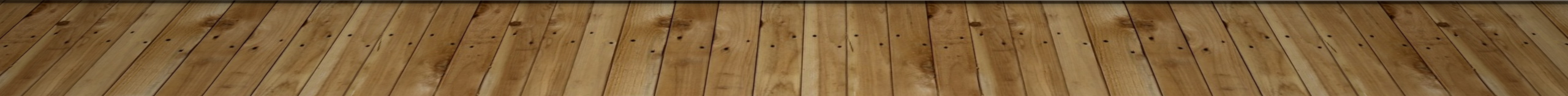 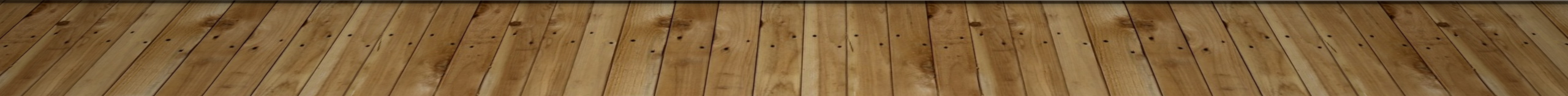 18
Fenland
Fenland sees slightly more households on incomes up to £20K, and markedly fewer on incomes higher than £20K when compared to the whole study area
Comparing income distribution
Please note, the Total line is plotted on a different axis  (on the right) to the districts line, enabling us to compare the “shape” of the two graphs, despite the number of households in each £5K band being very different
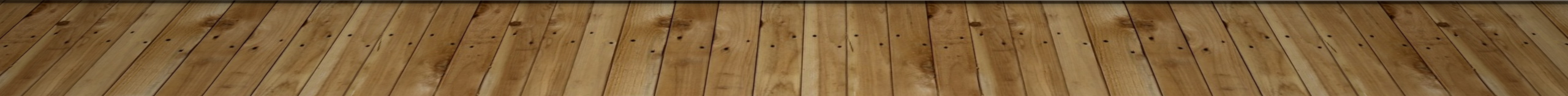 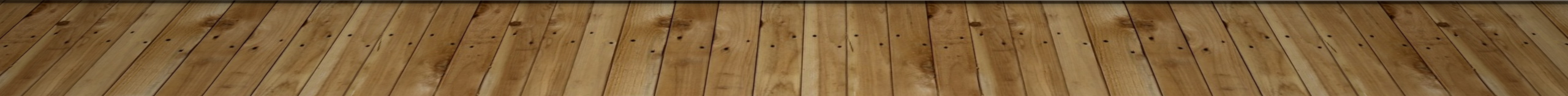 19
Fenland
The number of households on incomes of less than £35K has fallen a little. The number on incomes above £35K to £60K has increased; other bands have held steady. The number on more than £100K has decreased a tiny bit.
CHANGE IN INCOME
CACI data 2016-17 & 2020-21
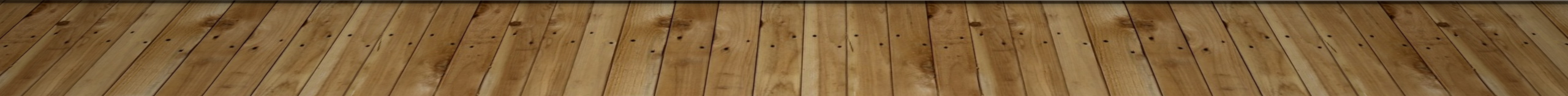 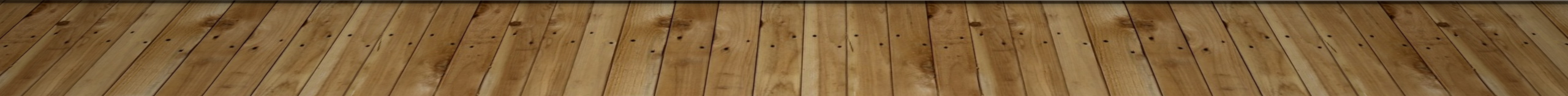 20
Fenland
Housing costs
Identify housing costs and the range of costs across the study area
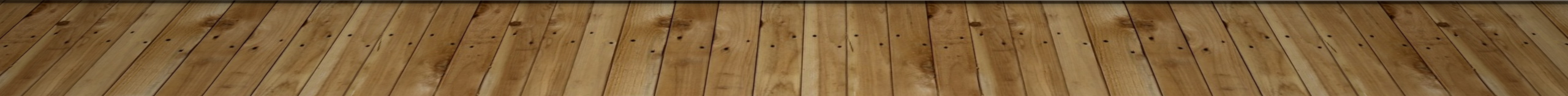 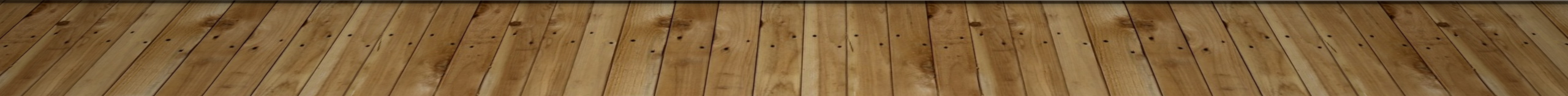 21
Fenland
Data used for ANNUAL housing costs
22
Fenland
Identify annual housing costsFor each tenure and for 1,2, 3+ beds
23
Fenland
The solid red line represents the highest housing cost for a 1 bed across the study area (shorthand = max)
The dashed red line represents the lowest housing cost for a 1 bed across the study area (shorthand = min)
Each district has a “dot” representing the local average cost for a 1 bed of each tenure.
Range of max and min housing costs: intro
This slide sets out the housing costs for all districts, to assist understanding of the individual district graphs.
The example provided shows only 1 bed housing costs.
The next slide sets out just one district’s dots, for 1 2 and 3 beds
So the graph sets out the average cost of a district’s housing, but also how the local housing cost compares to the highest and lowest costs across the study area
All the costs for 1 2 and 3 beds are set out in the “whole area” slides, but it’s true to say that Cambridge and South Cambs are often on or near the max line, and Fenland and Peterborough are on or near the min line. The other 3 districts tend to fall into the “middle area” between max and min.
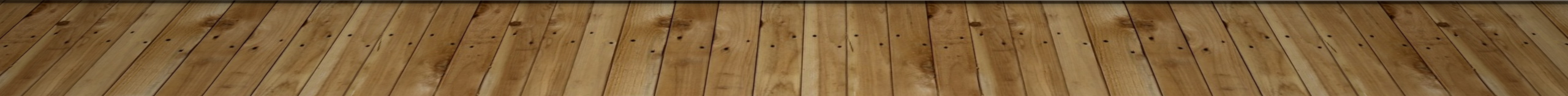 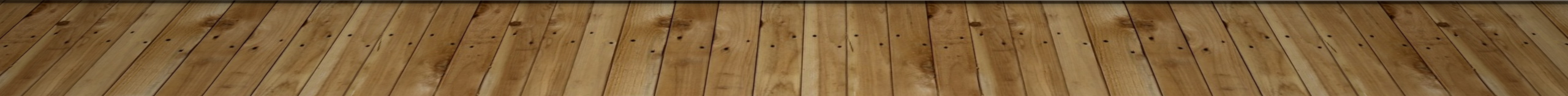 24
Fenland
Range of max and min housing costs
Here costs are presented on a graph to help compare by both size and tenure.
This graph sets out districts housing costs (dots) and how they compare to the max and min across the whole study area (lines).
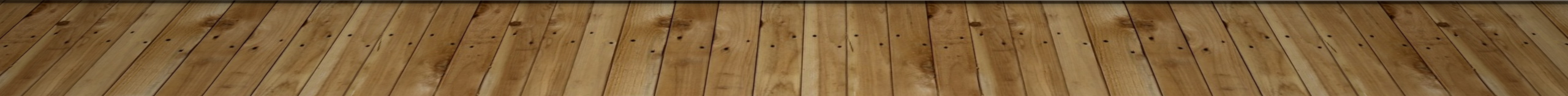 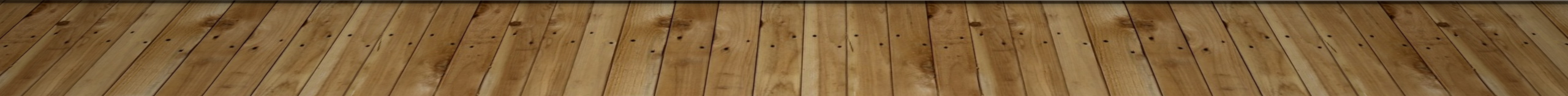 25
25
Fenland
Fenland
COMPARING housing costs TO STUDY AREA
3 BED
1 BED
2 BED
Fenland is fairly often the cheapest, usually sitting on the minimum (dotted) line.
Cambridge & South Cambs see the highest, while Fenland & Peterborough see the lowest housing costs, compared to the rest of the study area. A comparison of costs is set out in the “whole area” slide deck.
26
Fenland
Identify annual housing costsFor each tenure and for 1,2, 3+ beds
27
Fenland
The diamond-o-gram
Creating the diamond-o-gram 	
Six income groups help "read" the diamond
Comparing diamonds
Minimum income needed if housing takes up 35%
Income needed for broad tenures
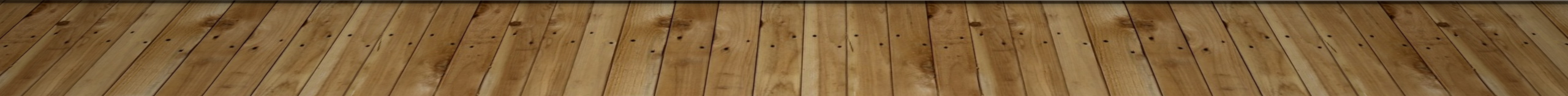 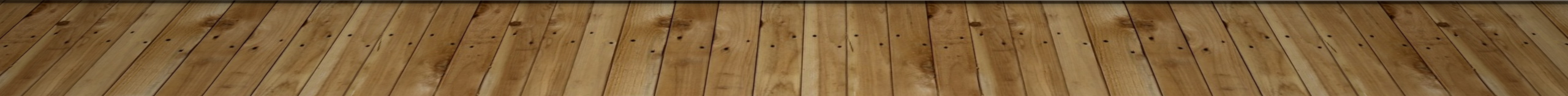 28
Fenland
Data used for the diamond-o-gram
29
Fenland
1
2
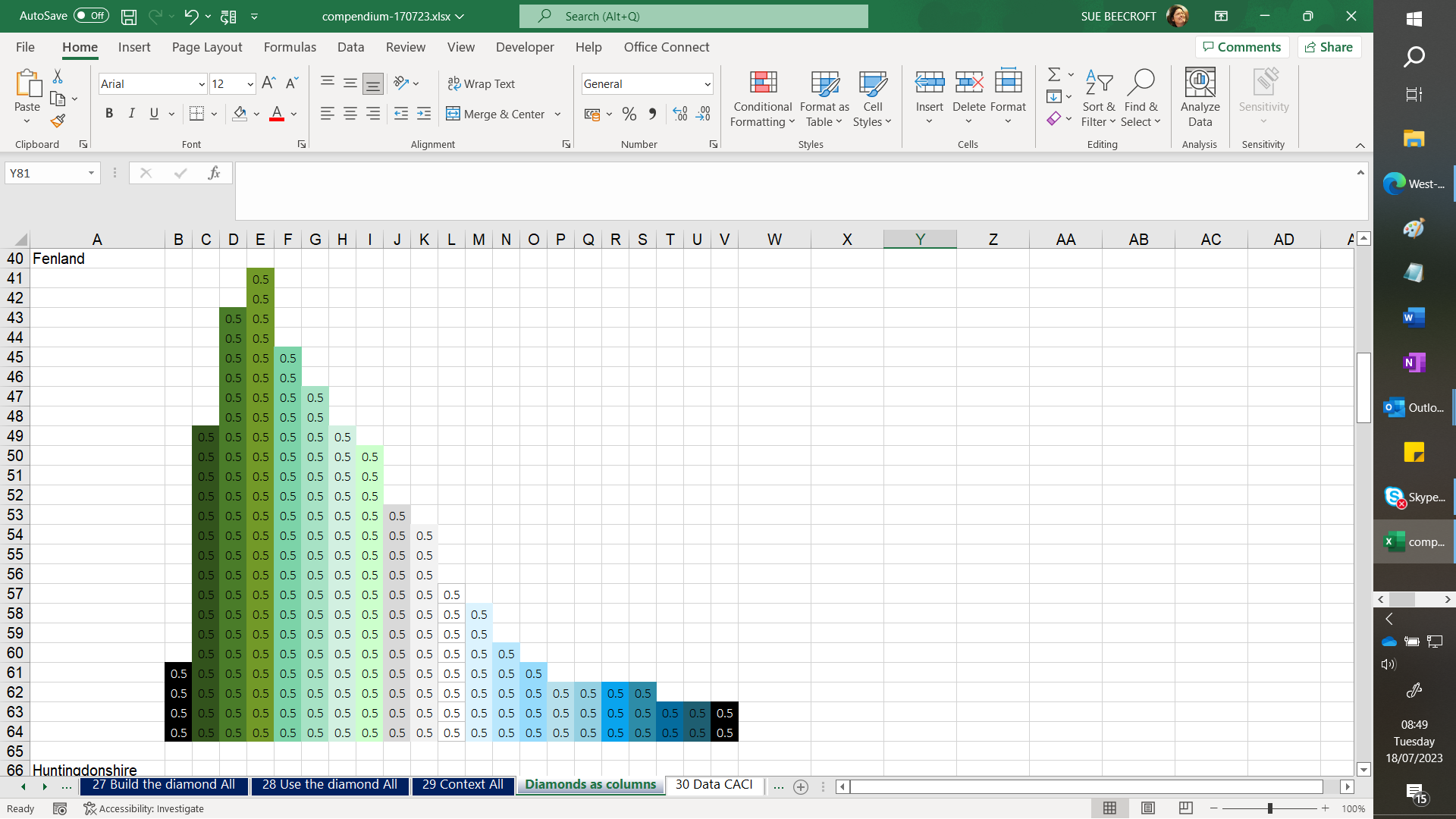 Creating THE ‘diamond-o-gram’
3
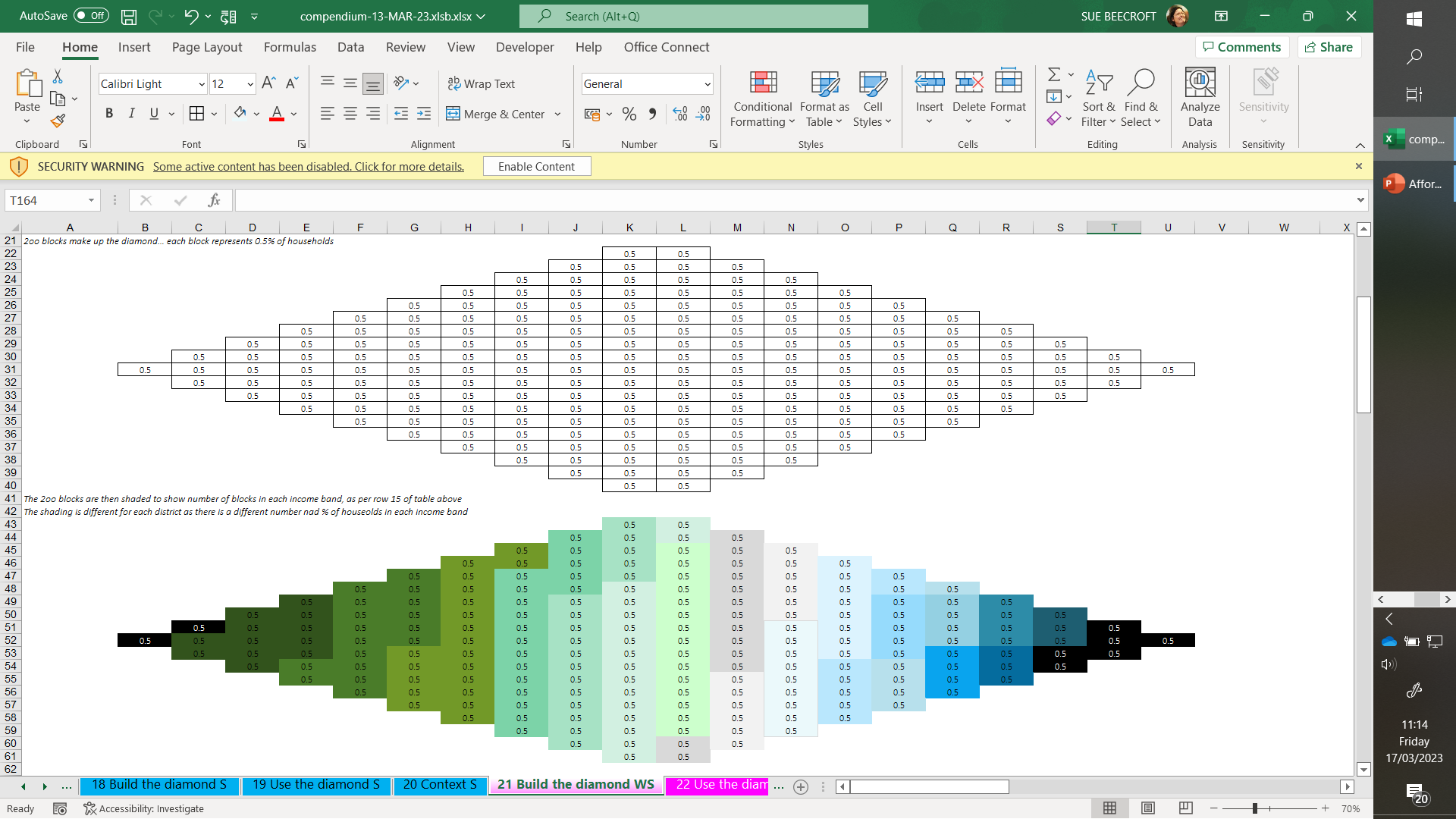 Start with the CACI income distribution graph (number of households in each £5K income band)
Convert numbers to “percentage of all households” in that district and present on a column chart, with each “square” representing 0.5%.
Take a blank diamond template.
Apply the shading in 2 to the template to create the diamond-o-gram.
4
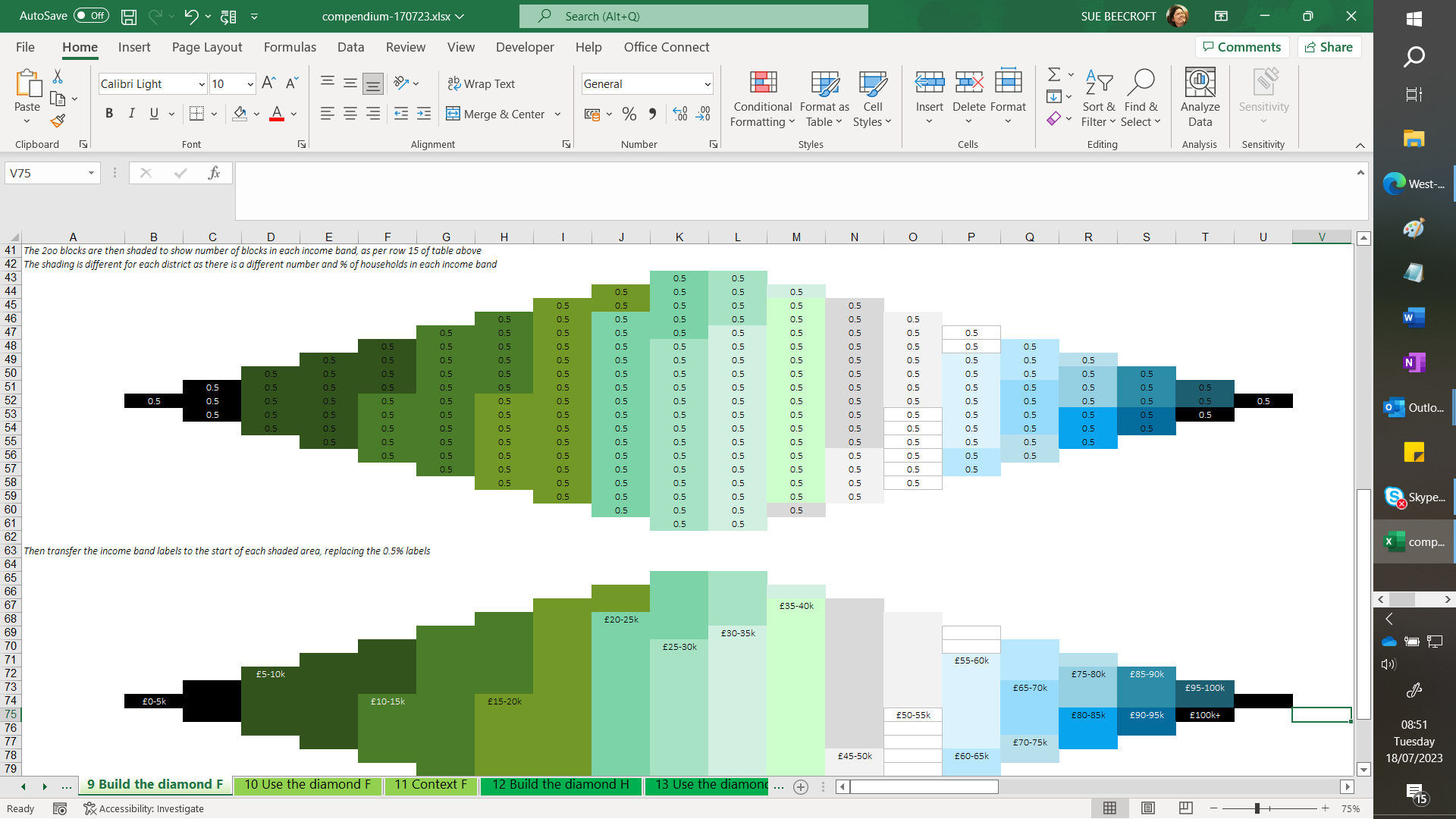 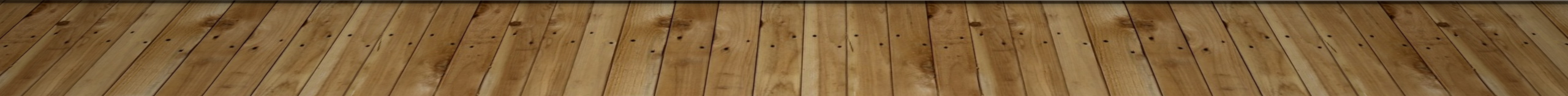 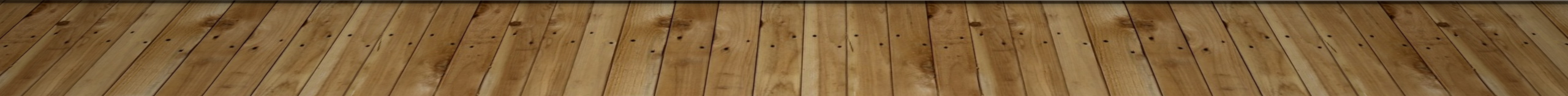 30
Fenland
THE diamond-o-gramuse the caci income data to show how many households fall into each £5,000 income band
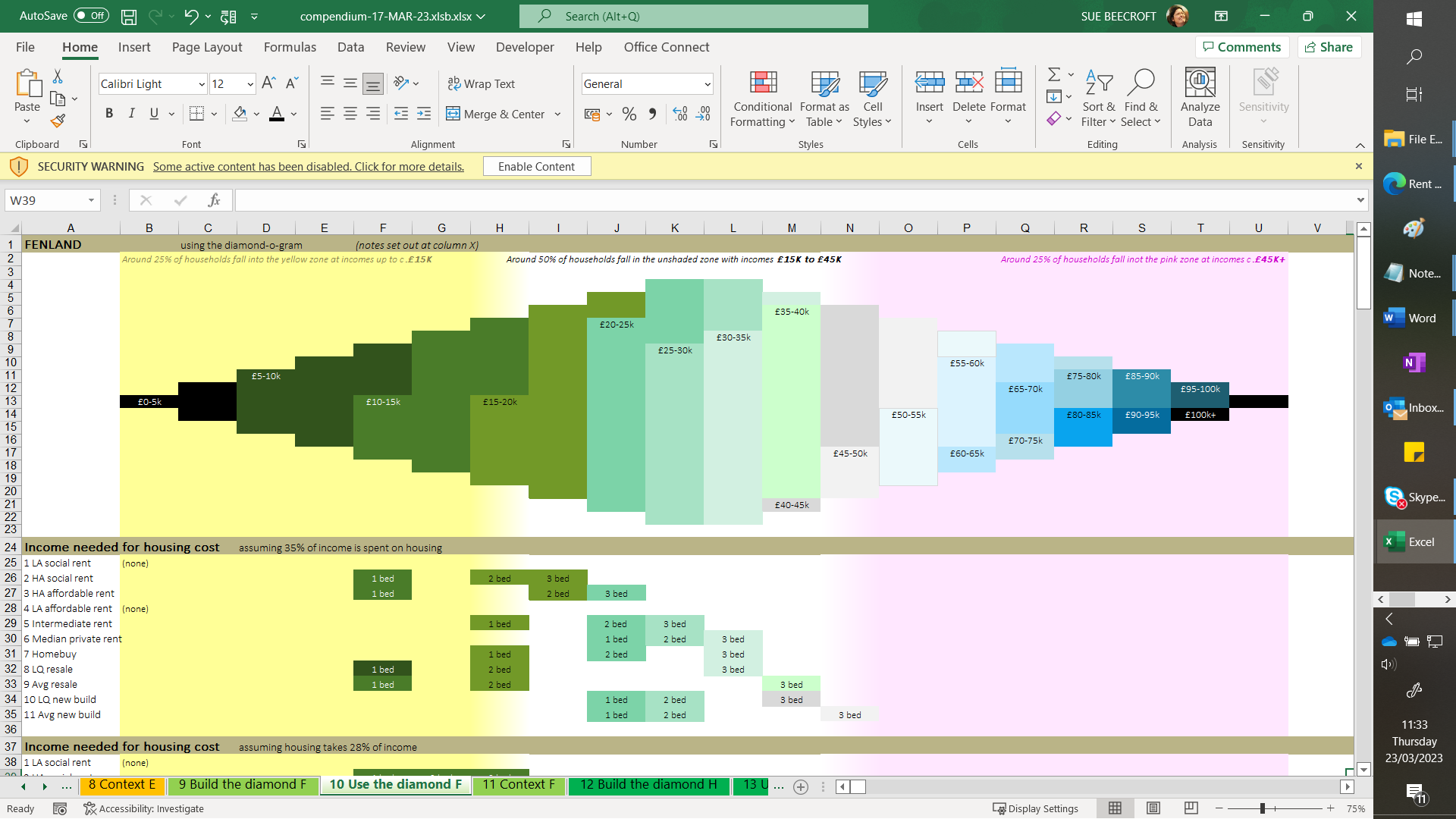 31
Fenland
If it helps, think of the diamond as a type of ‘pie chart’ and the yellow, white & pink shading as set out here
1
2
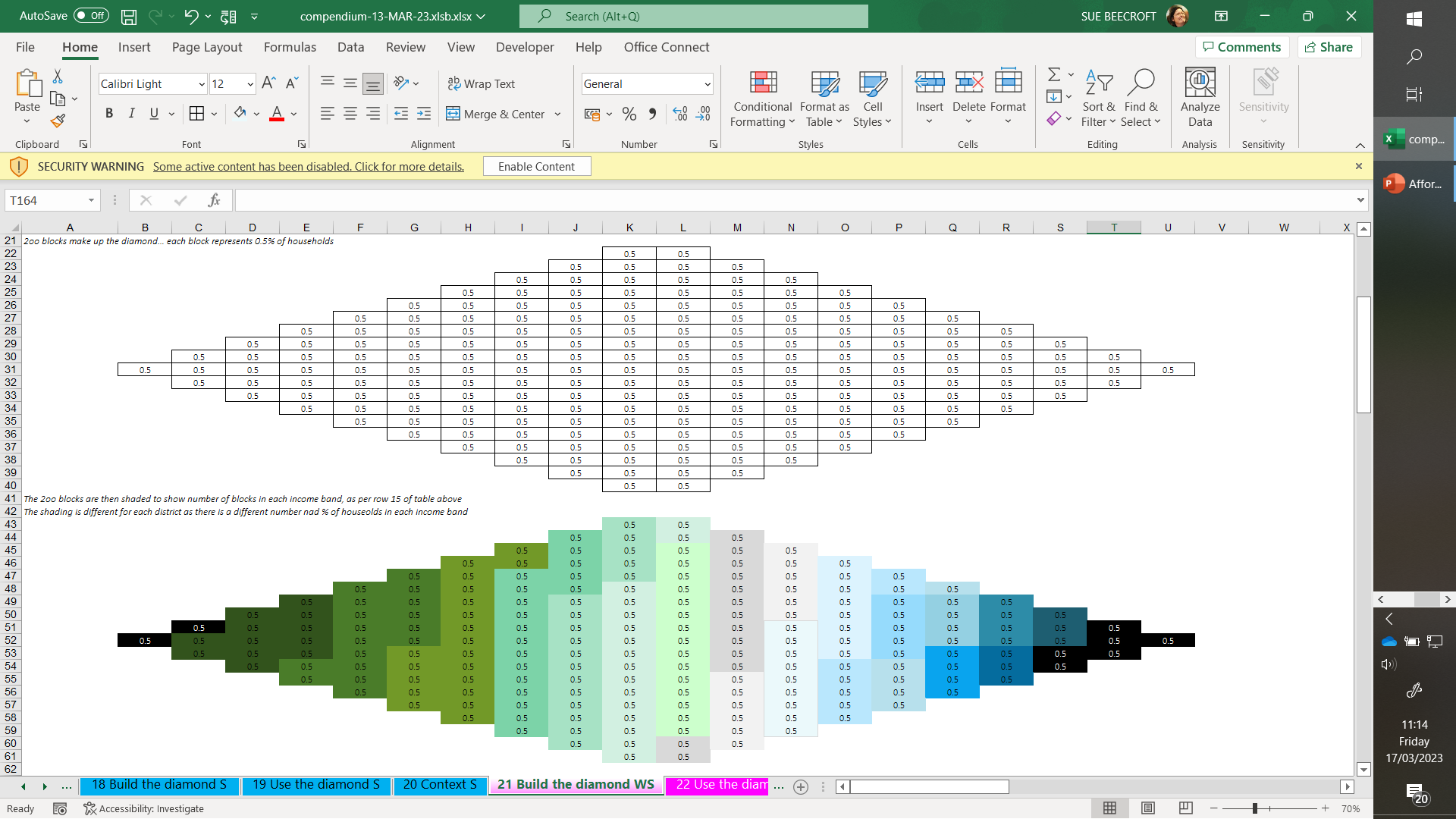 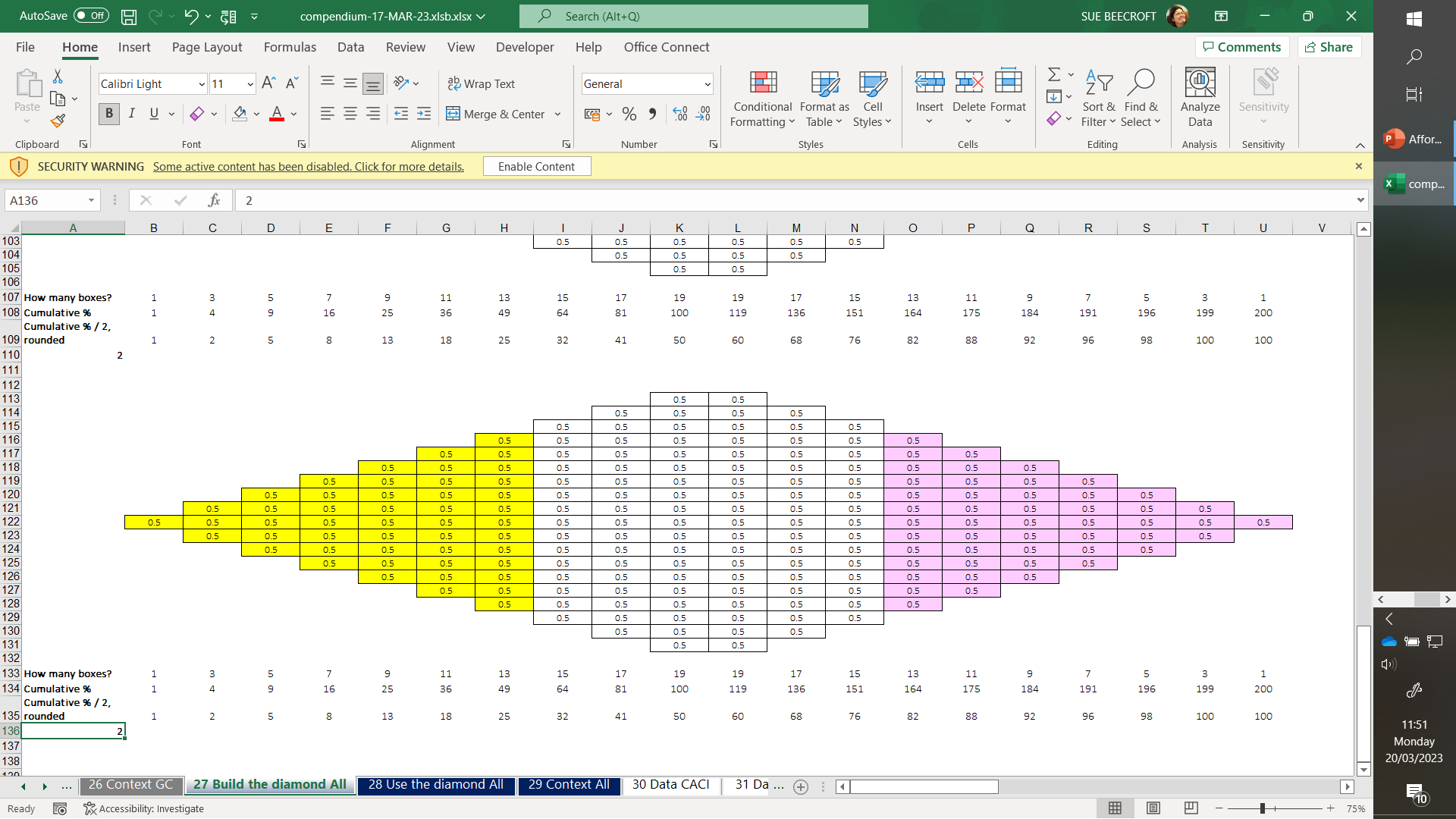 Shading around THE ‘diamond-o-gram’
25%
50%
25%
3
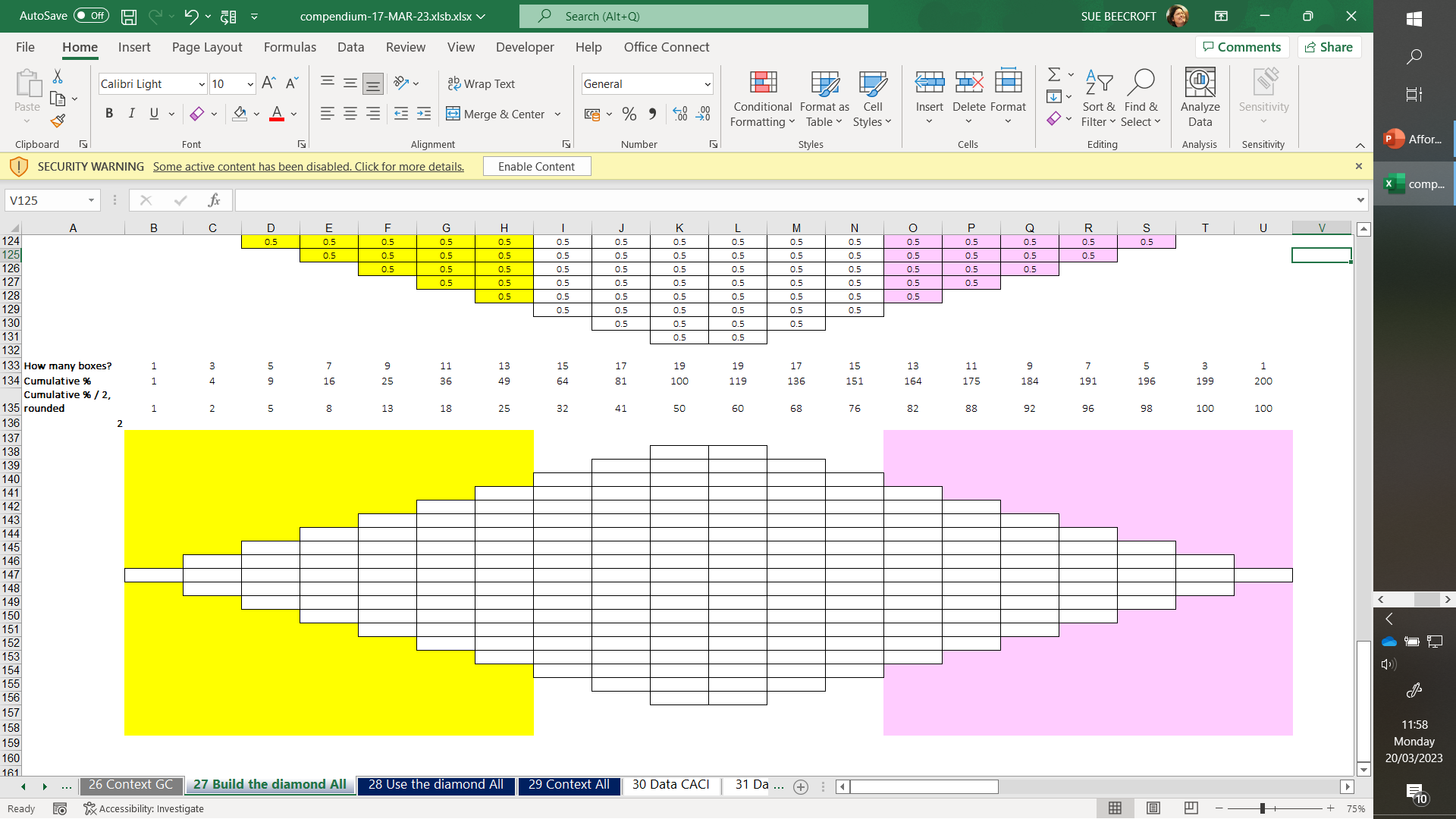 Each diamond-o-gam represents 100% of the households in that district.
As each “box” represents 0.5% we can shade the lowest 25%, (the yellow zone), the top 25% (the pink zone) & find there are 50% in the white zone.
We use these 3 zones as background shading to remember this concept
We can then shade the diamond with the detailed income distribution data.
4
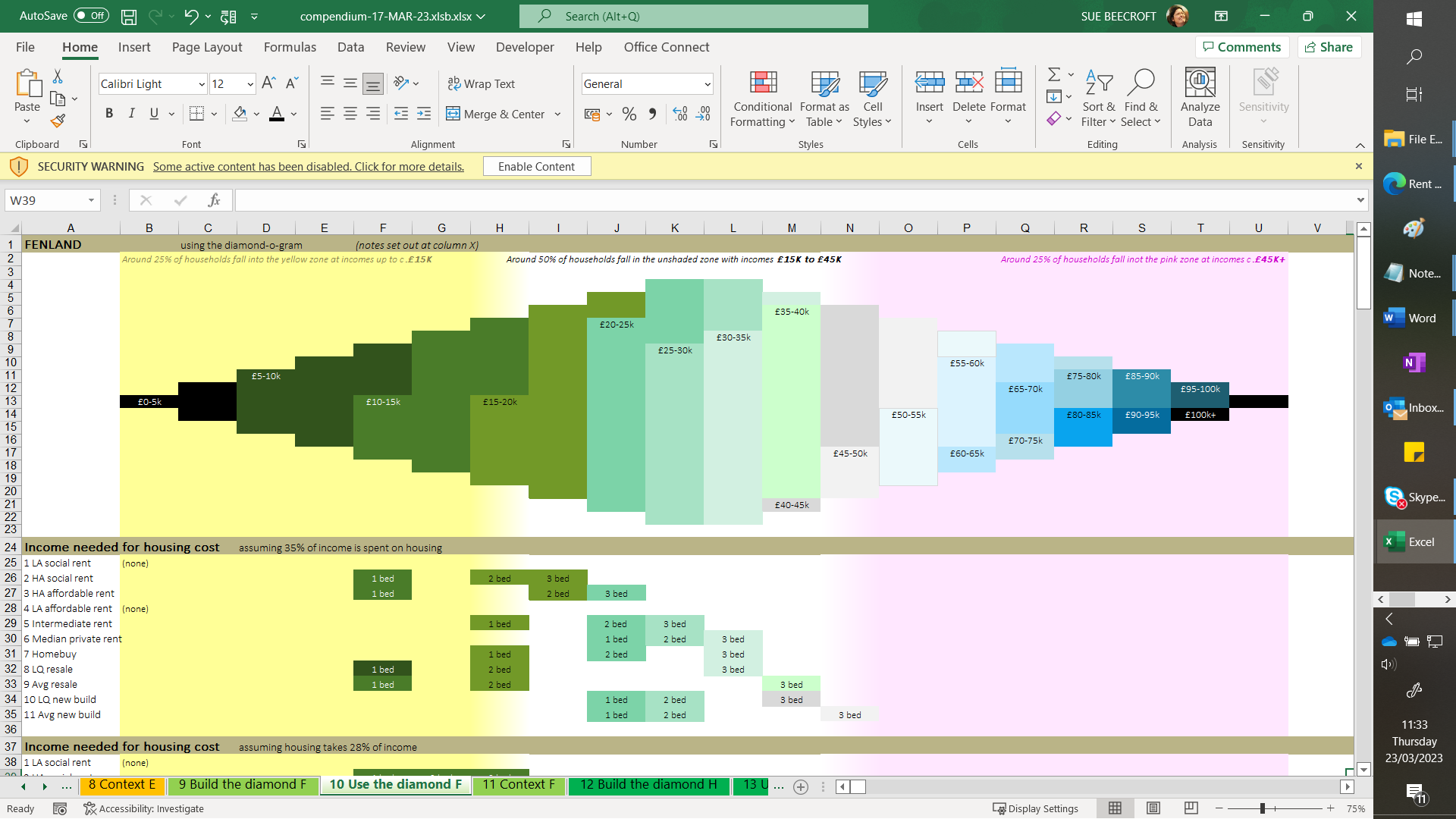 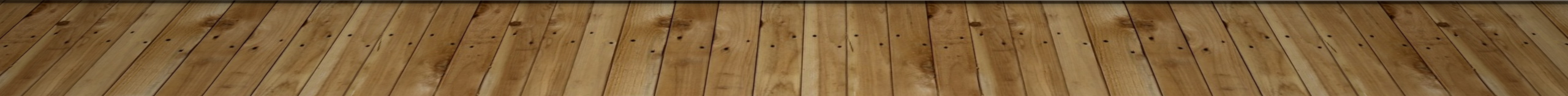 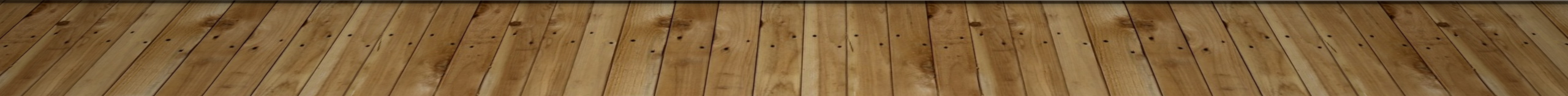 32
Fenland
Six income groups help “read” THE diamond
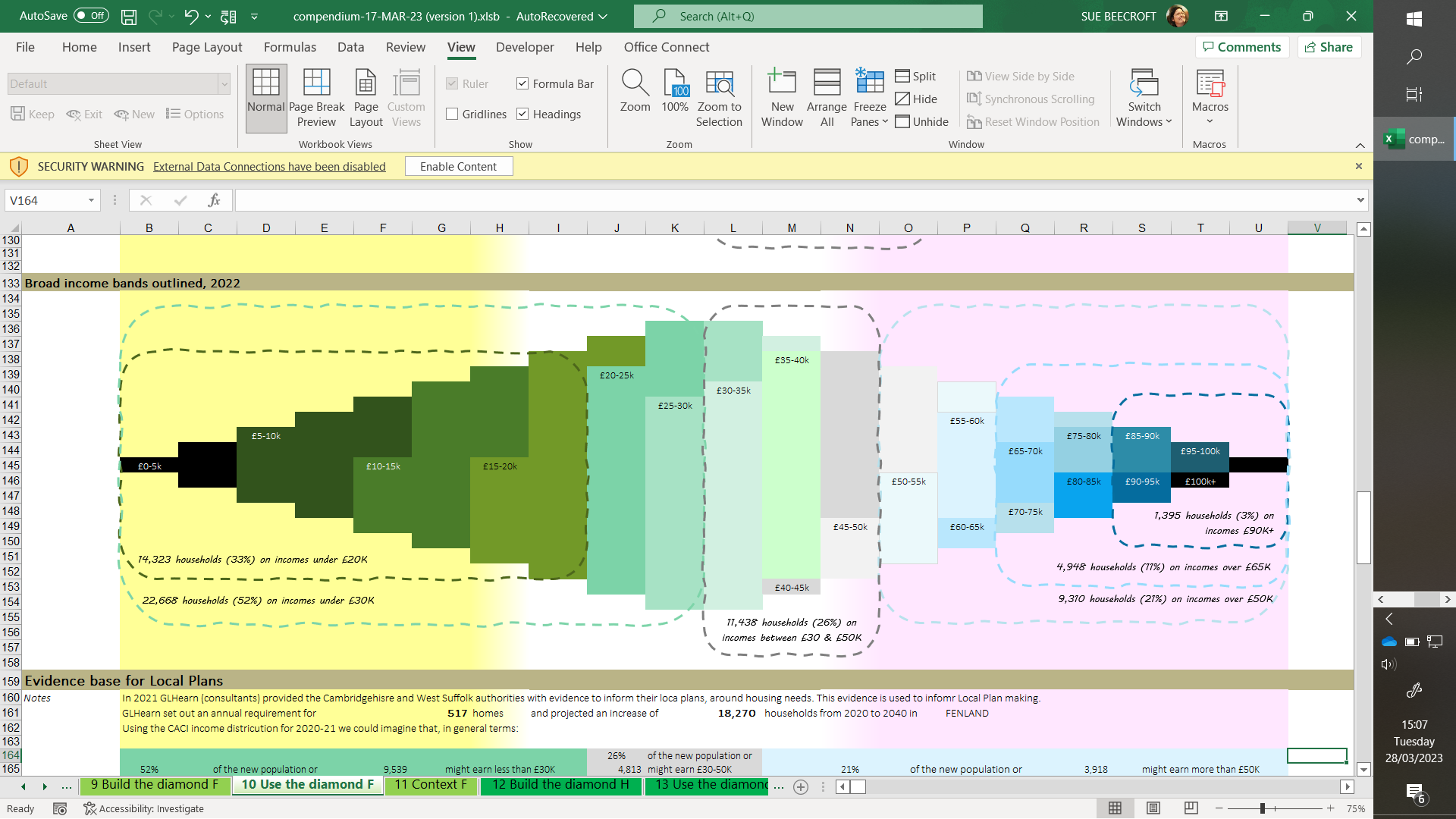 33
Fenland
Comparing diamonds
Fenland diamond highlights more households on lower incomes (52% on less than £30K compared to 42%) and less on higher incomes than across the whole area (21% on incomes more than £50K compared to 30%)
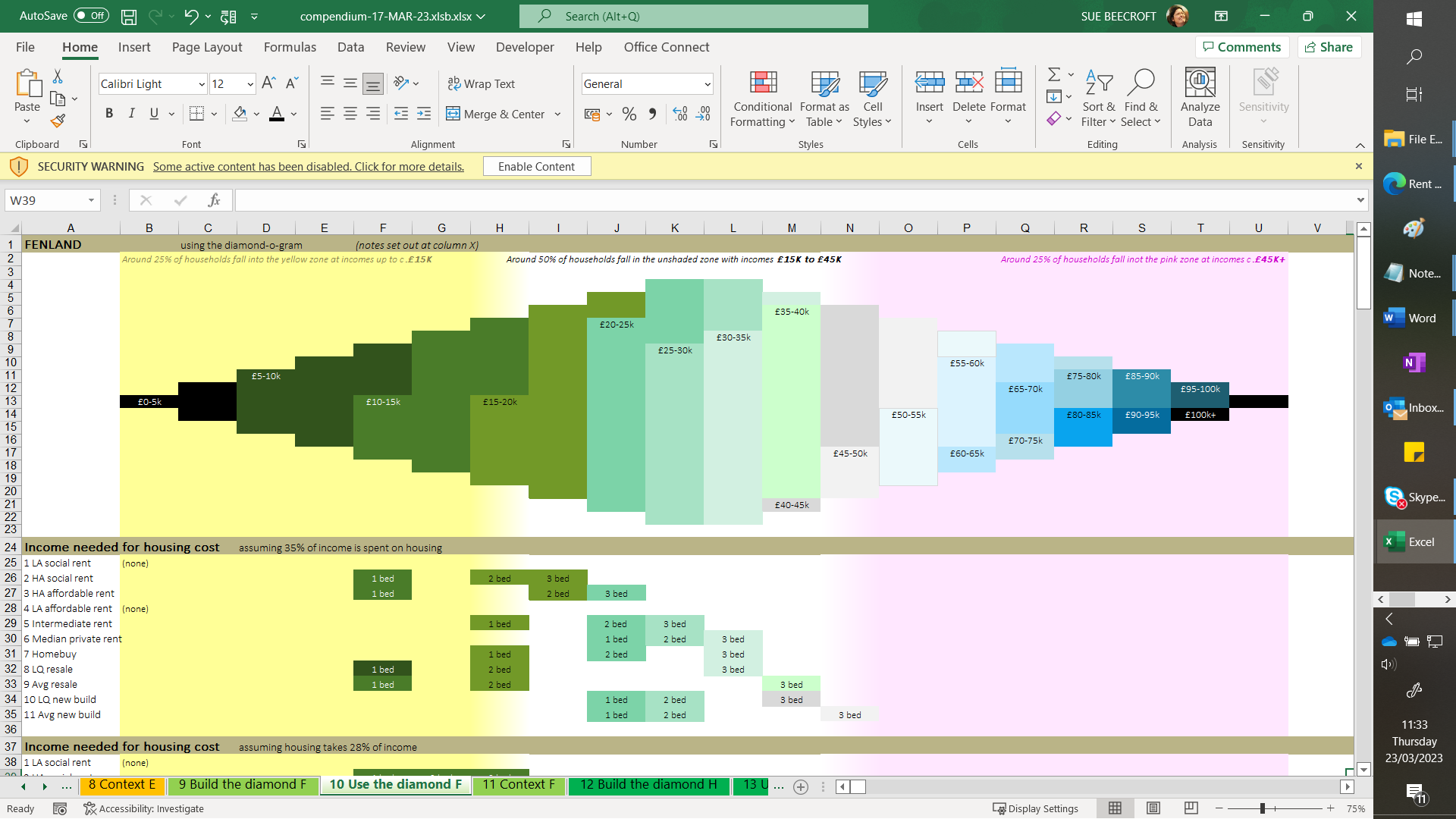 Fenland
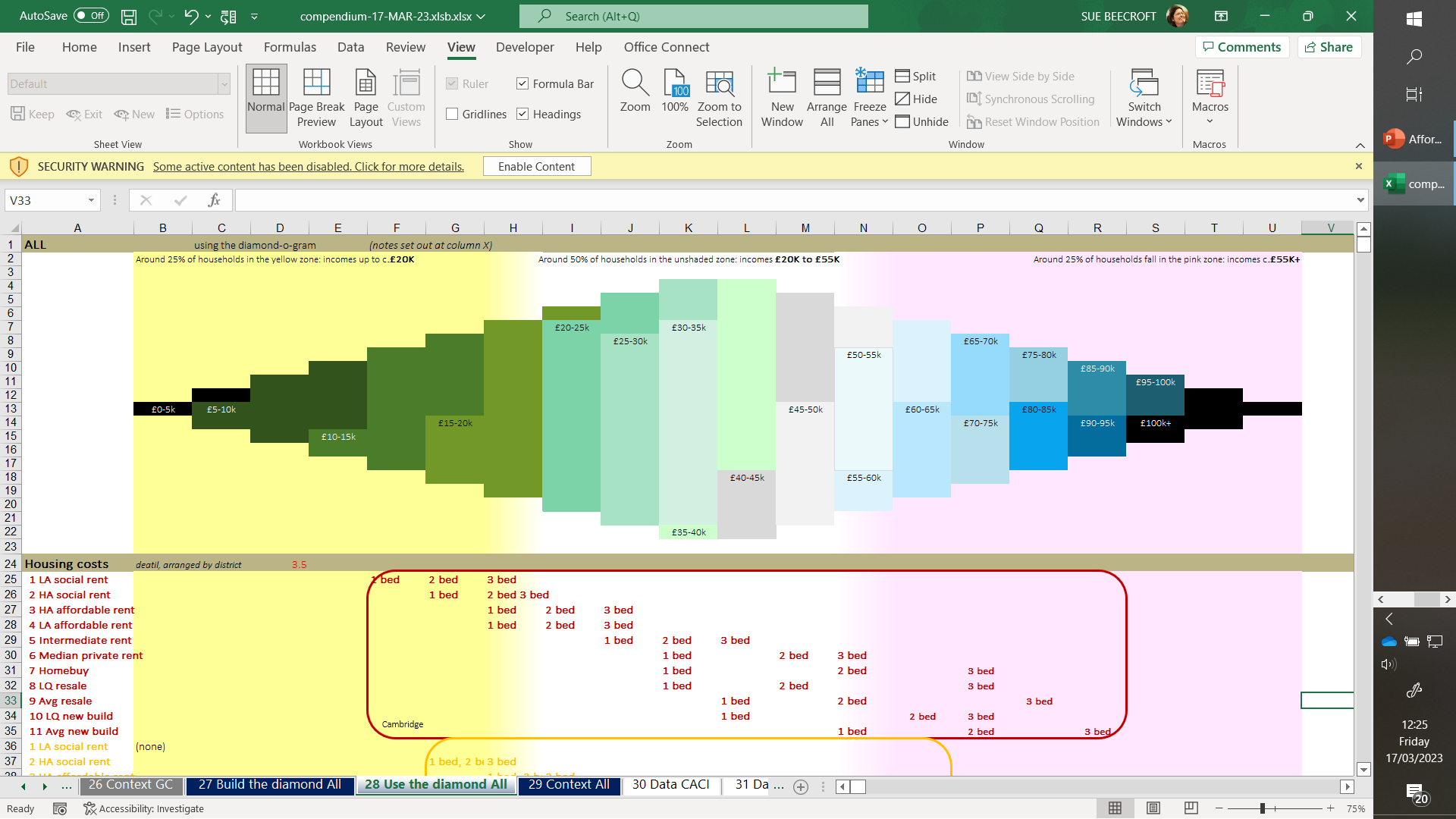 All
34
Fenland
1
2
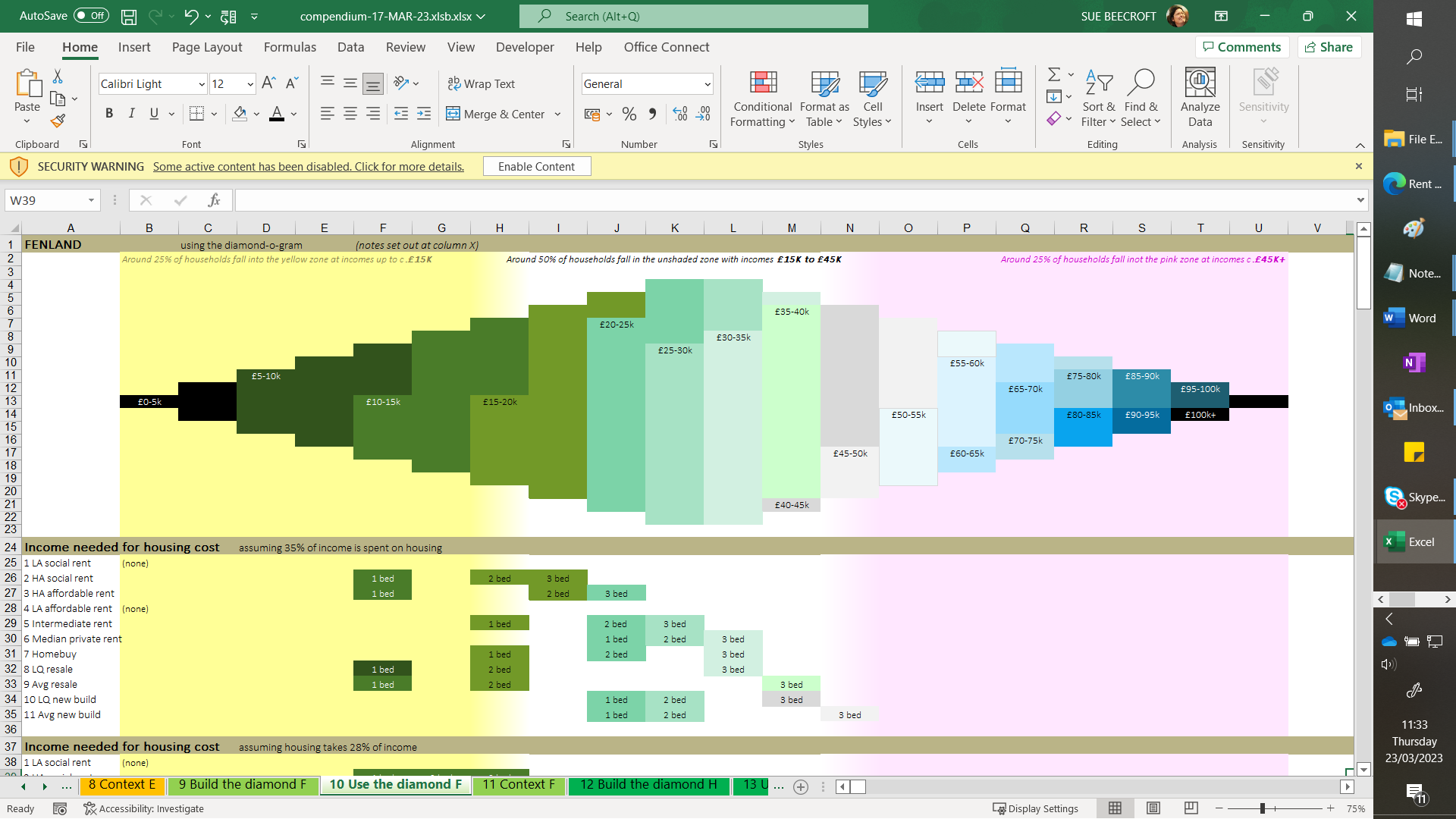 Comparing the diamond-o-gram to housing costs
3
The diamond-o-gram represents 100% of households, shaded by £5K income groups
We have secured comparable data on annual housing costs for different tenures and sizes of homes.
Times by 3.5 to give a 35% housing affordability ratio
Place the annual housing cost in line with the diamond-o-gram income bands.
4
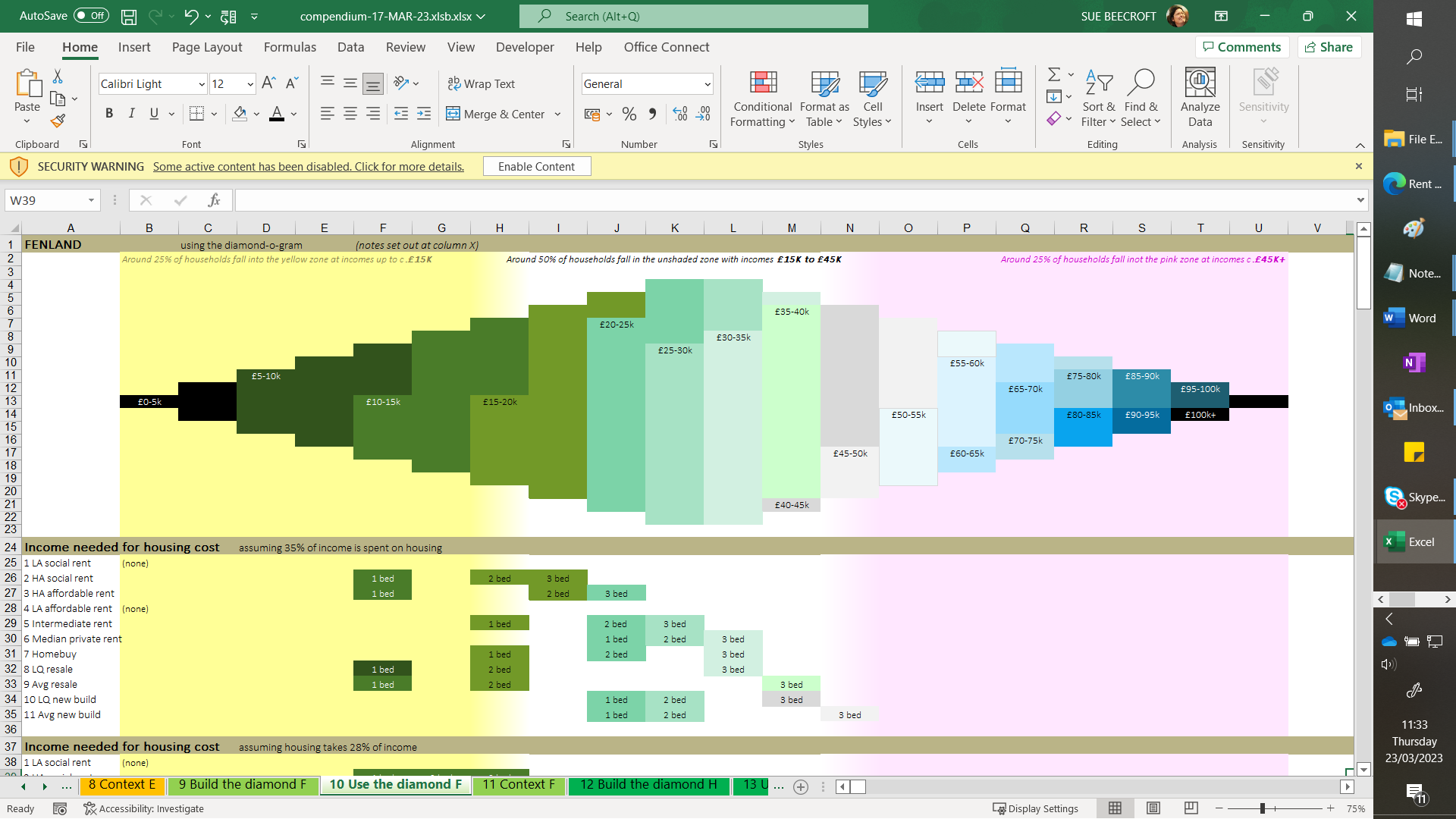 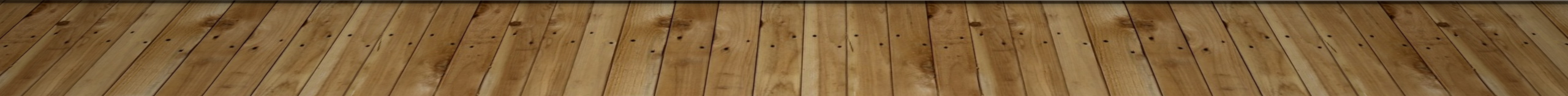 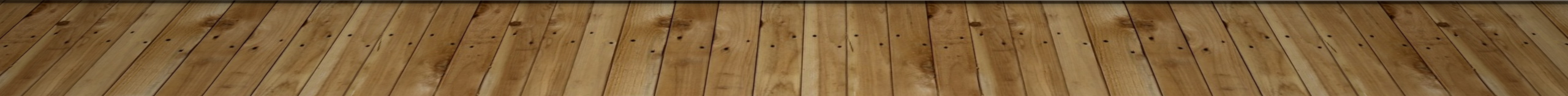 35
Fenland
MINIMUM Income needed IF housing TAKES UP 35%
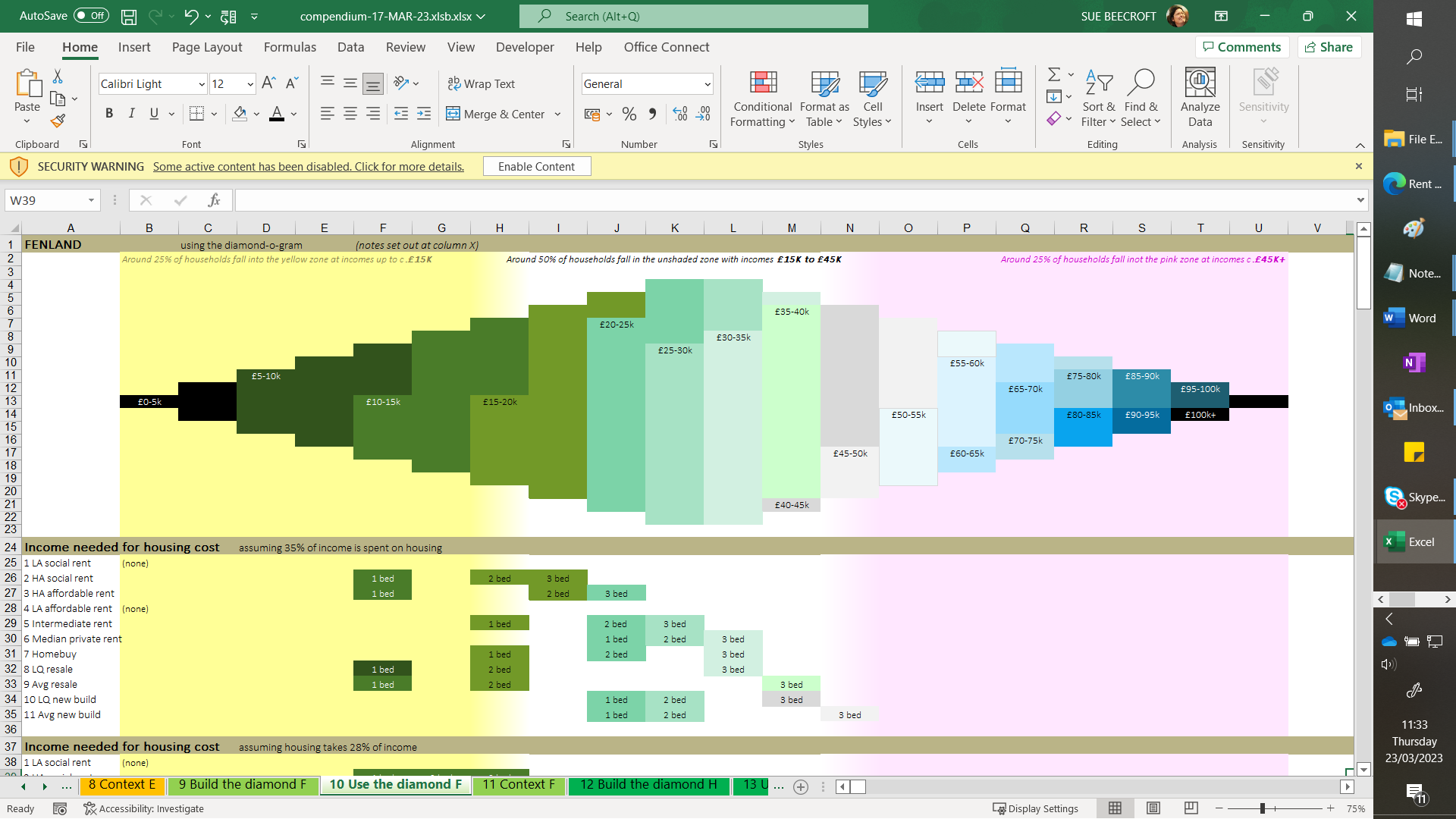 36
Fenland
Income needed for ‘broad’ tenures
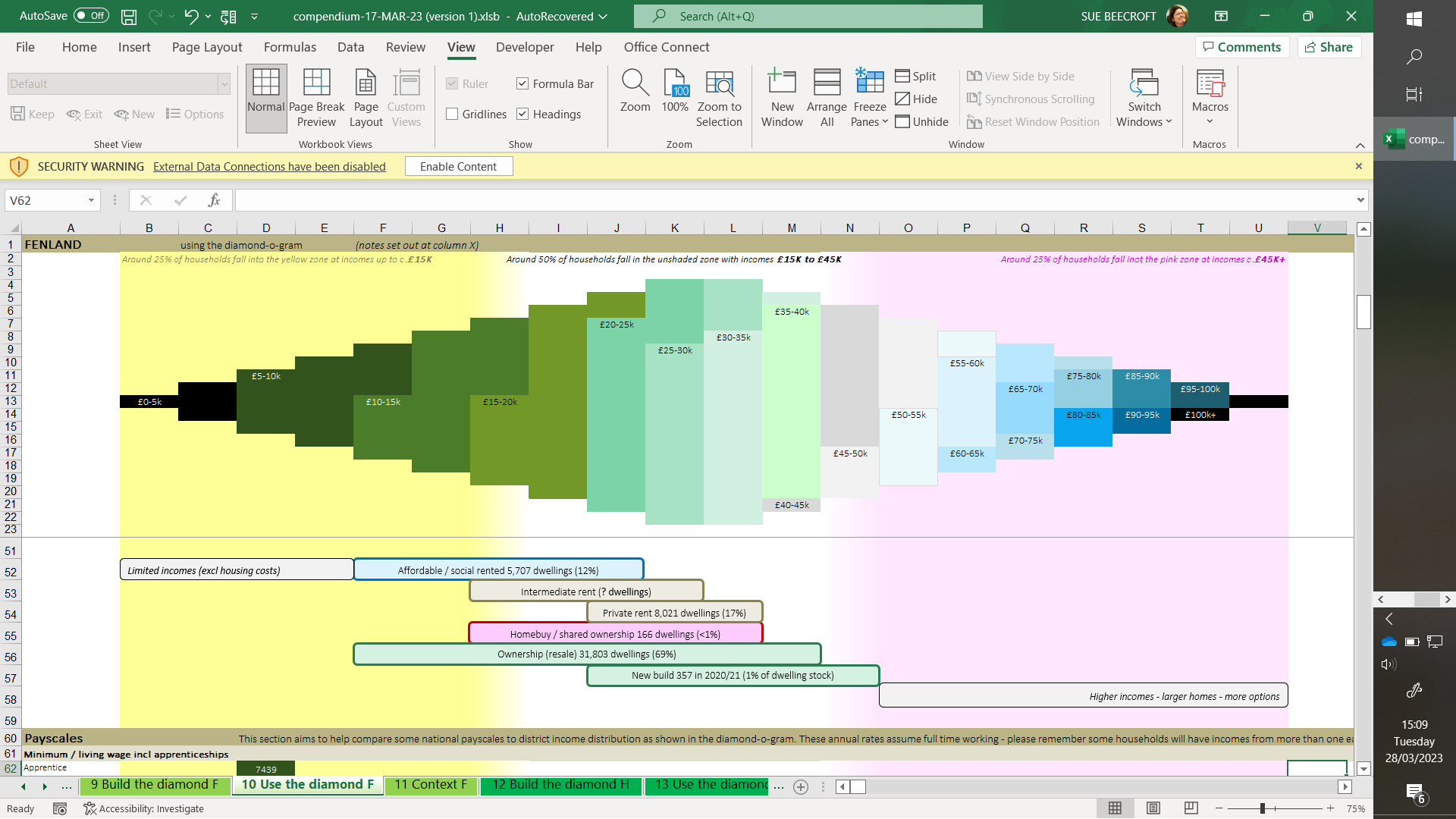 Smaller affordable / social rent is the housing option for households on incomes starting from £10-15K
Private rented starts at a higher income than both ownership and Homebuy. Smaller private rents start at a similar level to new build at around £20K
Unusually low incomes needed for some smaller home purchase, can start around £10-15K.
Larger new build can require higher incomes. Income needed for a 1 bed can be similar to private rented at around £20K
Using the power of “outlines” each tenure’s cost data can be summarized into broad groupings, covering 1, 2 and 3 beds. In this diagram the number of dwellings and % of stock is included in each box, where known.
37
Fenland
housing market diagrams
the scale and cost of housing
Introducing the staircase FOR 1, 2 & 3 beds
Comparing broad tenures & pay scales
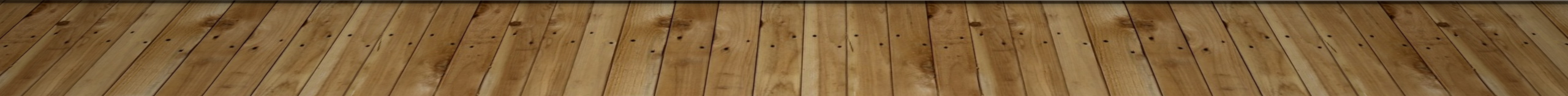 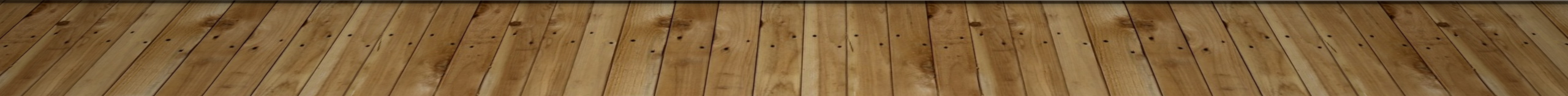 38
Fenland
Data used for diagrams
39
Fenland
Scale & cost of housing
Relatively small proportion of affordable / social rented at 12% of dwellings. Smaller affordable / social rent is an housing option for households on incomes starting from £10-15K. Unusually, this is comparable to the income needed for some smaller resale
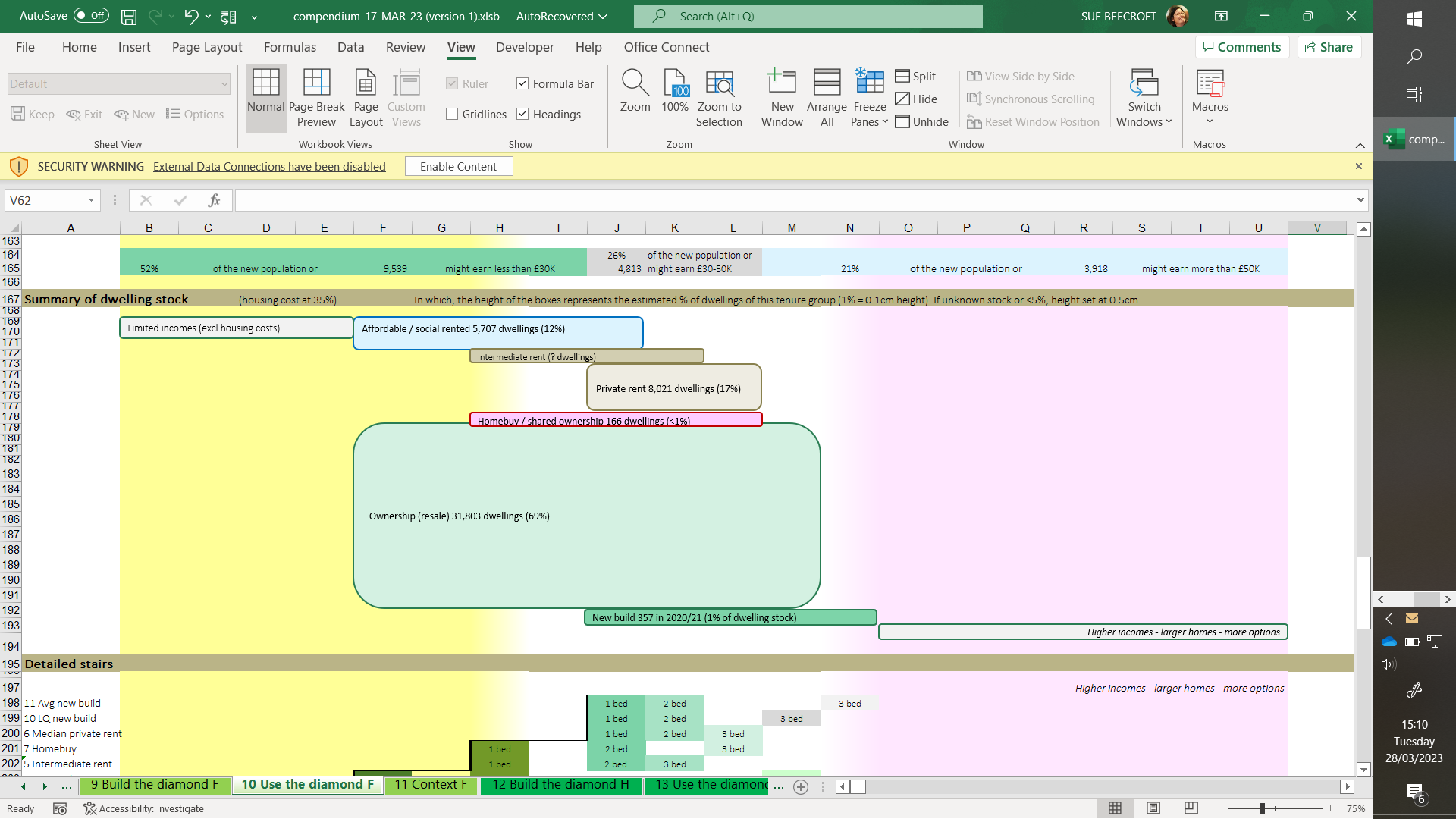 Private rented makes up 17% of dwellings in Fenland. Private rented starts at a higher income level than both ownership and Homebuy. Smaller private rents start at a similar level to new build needing an income of around £20K
Intermediate rent could provide useful dwelling supply in Fenland, but as private rents are relatively high, an intermediate rent at 80% is not spectacularly affordable - so worth comparing other factors such as access (deposits), mobility (shorter term commitment than purchase) and availability
Ownership dominates the dwelling supply at c.69%.
Unusually low incomes needed for some smaller home purchase, can start around £10-15K.
There is a relatively small supply of Homebuy / shared ownership in Fenland. Income required for smaller Homebuy is lower than for private rented, slightly more than ownership. Lower deposits than traditional ownership may prove very useful, alongside flexibility to purchase a higher share in time.
Larger new build can require higher incomes than other tenures. Income needed for a 1 bed can be similar to private rented at around £20K
In this diagram the bubble “height” is adjusted to indicate the % of stock in this area, of each tenure. 
Where the amount of stock is not certain (intermediate rent) or very small numbers (Homebuy & new build) a standard height is used so the boxes are visible
40
Fenland
Introducing “the staircase”
The staircase is built using the boxes provided on slide 23 titled “Minimum income needed if housing takes up 35%”.
The boxes are arranged to form a staircase with the lowest income needed for 1 beds forming the first step. The rows are arranged so next step up is the tenure requiring a little more income.  Some tenures need roughly the same income, so these steps are “taller”. In other places there is a gap in the incomes needed between tenures, which leads to a long “tread” on our staircase. A tall step demonstrates a number of products at the same income level, a long step indicates a gap between prices of tenures.
1, 2 and 3+ beds in each tenure group are presented on this staircase. On the next slide, the sizes are separated out.
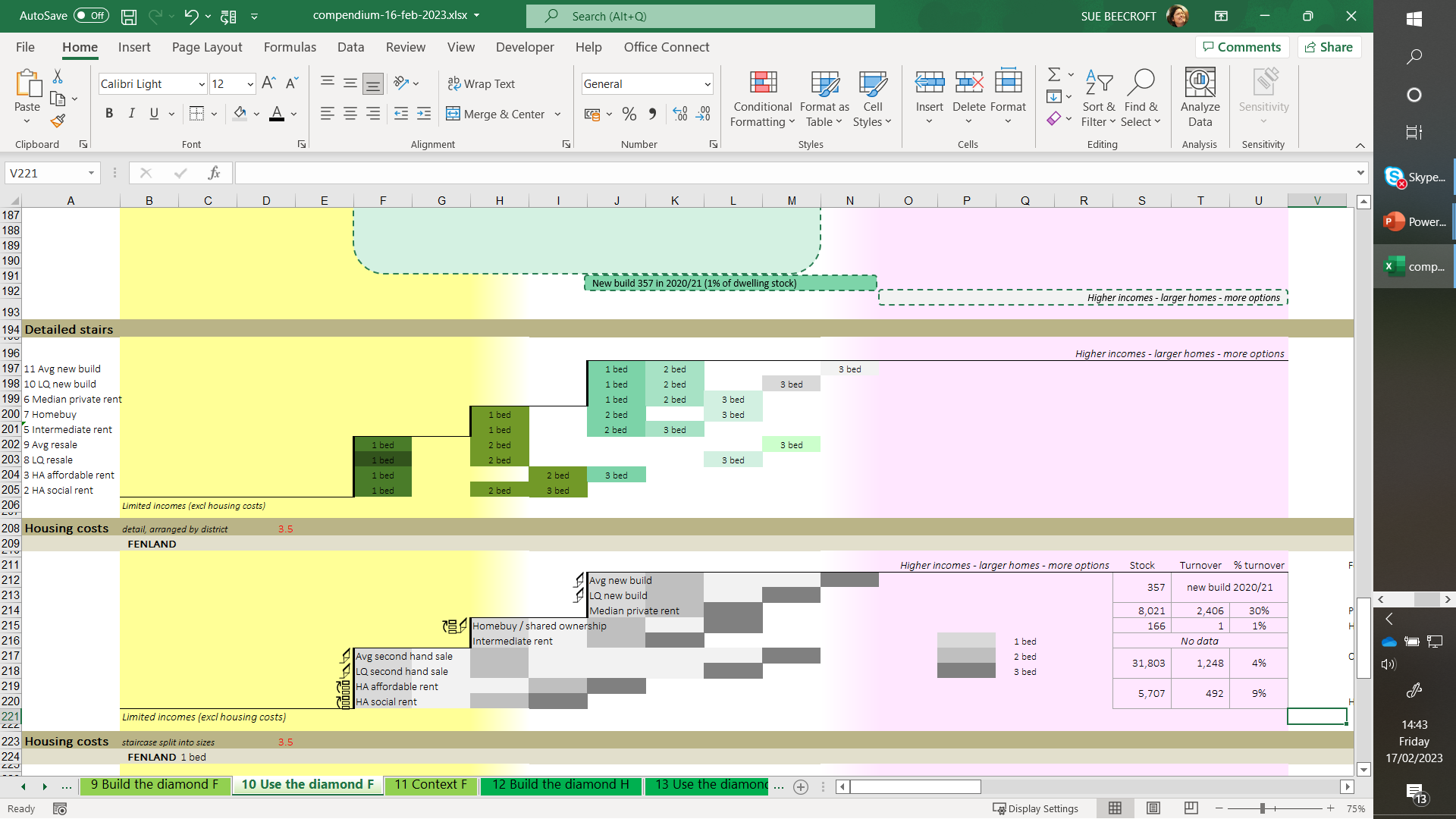 41
Fenland
1, 2 & 3 beds staircase
1 bed
The income needed for a 1 bed in Fenland starts with HA affordable and social rent, and second hand sales. It is unusual for second hand sales to require a similar income to social and affordable rents.
Then comes Homebuy and intermediate rent, followed by private rent and new build which need the highest income for 1 beds
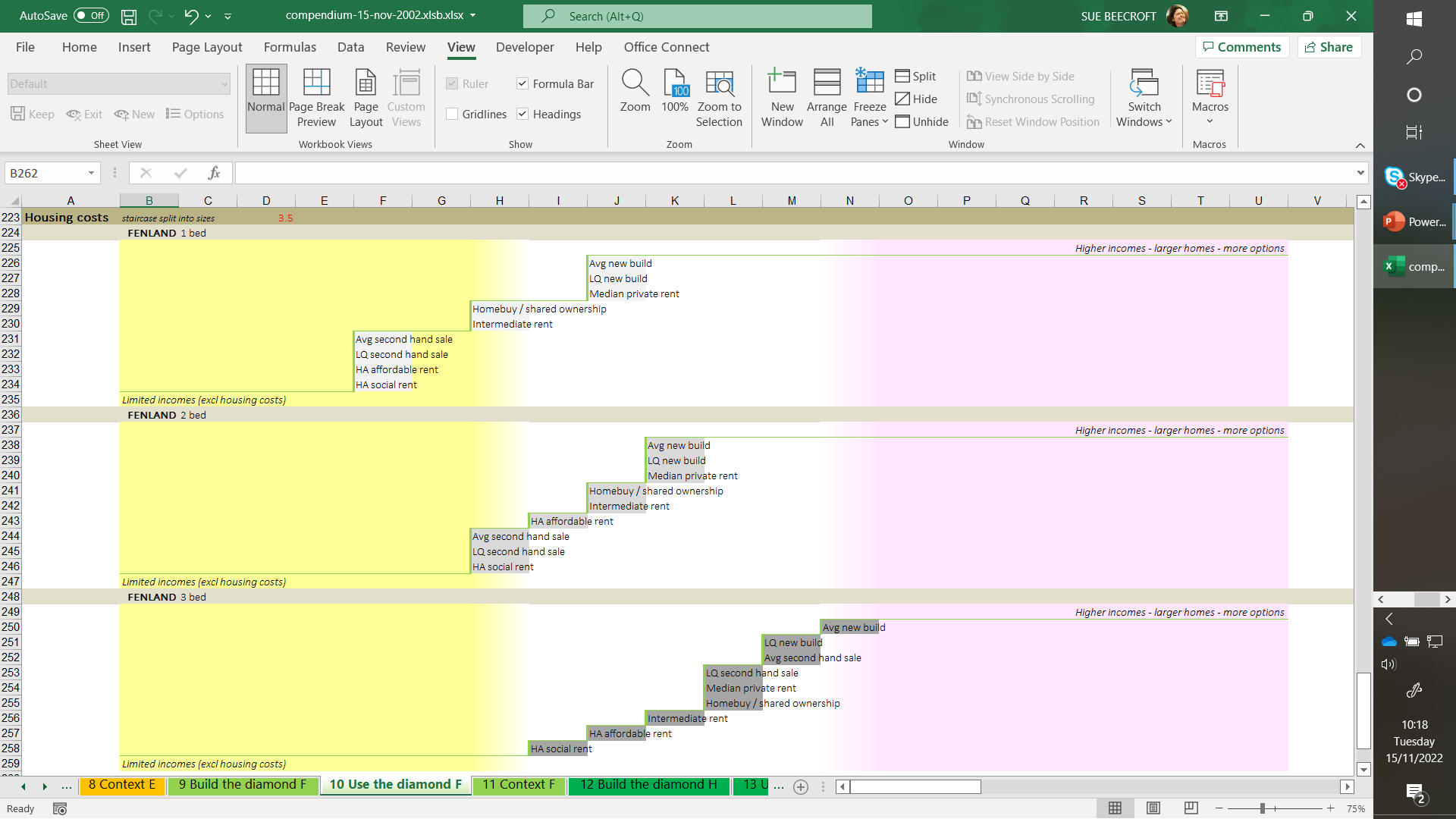 2 bed
Incomes requires are slightly more spread than for 1 beds, but incomes needed for 2 beds cover the lower part of the white zone and not much above the median income level
Again, second hand sales require a similar income to HA social rent.
HA affordable rents forms the next step, then Homebuy ad intermediate rented,
The highest incomes are needed for private rented and new build for 2 beds
3 bed
Incomes needed for 3 beds spread a little wider than for 1 and 2 beds, covering the income range of around £15K to £45K
Second hand sales for 3 beds are noticeable higher than for 1 and 2 beds.
The only product touching on the pink zone is average new build.
42
Fenland
Social & affordable rented (average)
Homebuy / shared ownership (avg)
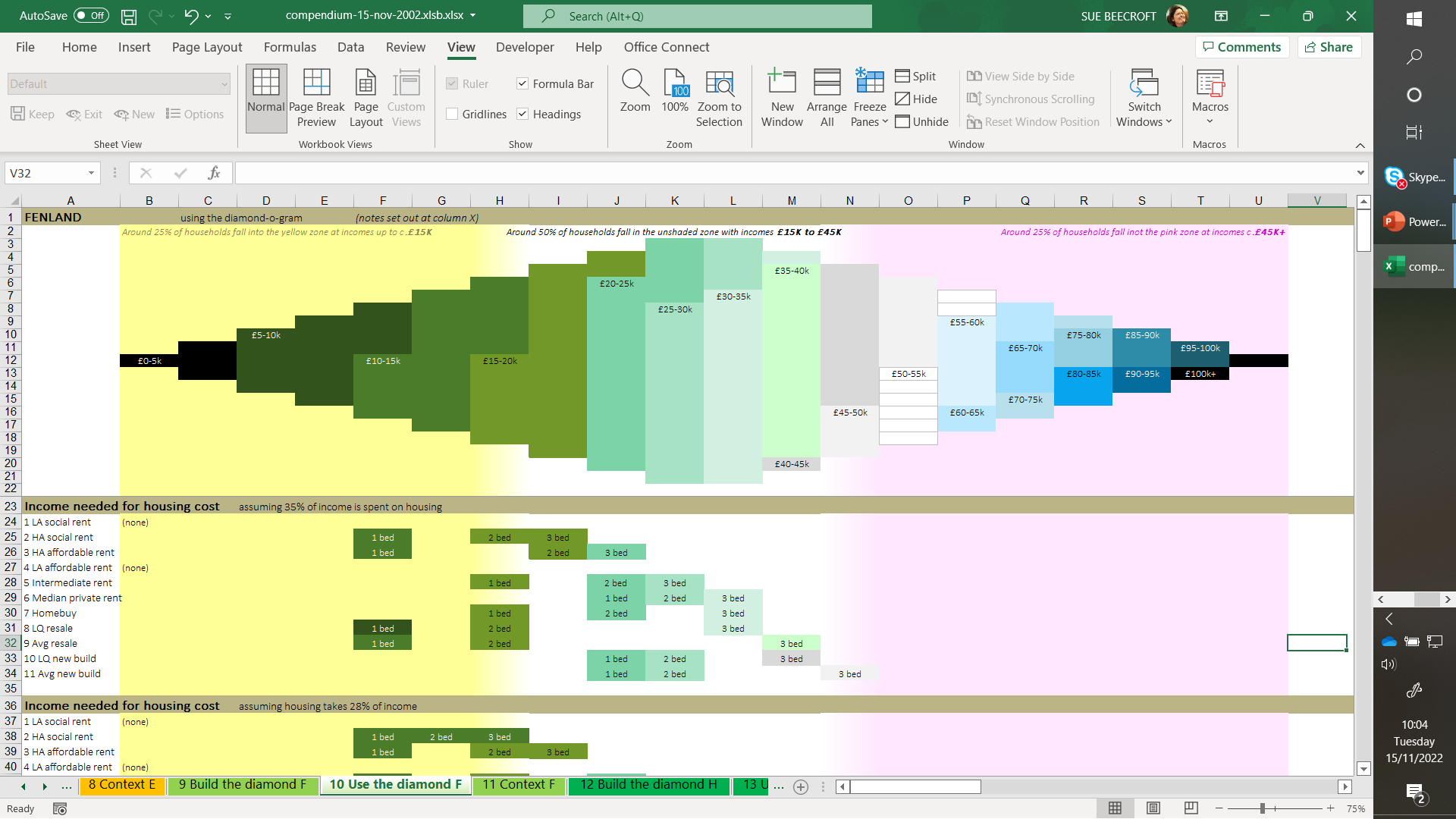 Broad tenure & pay scales
Intermediate rented (80% of private rent)
Resales (lower quartile & average)
Private rent (median)
New build (lower quartile & average)
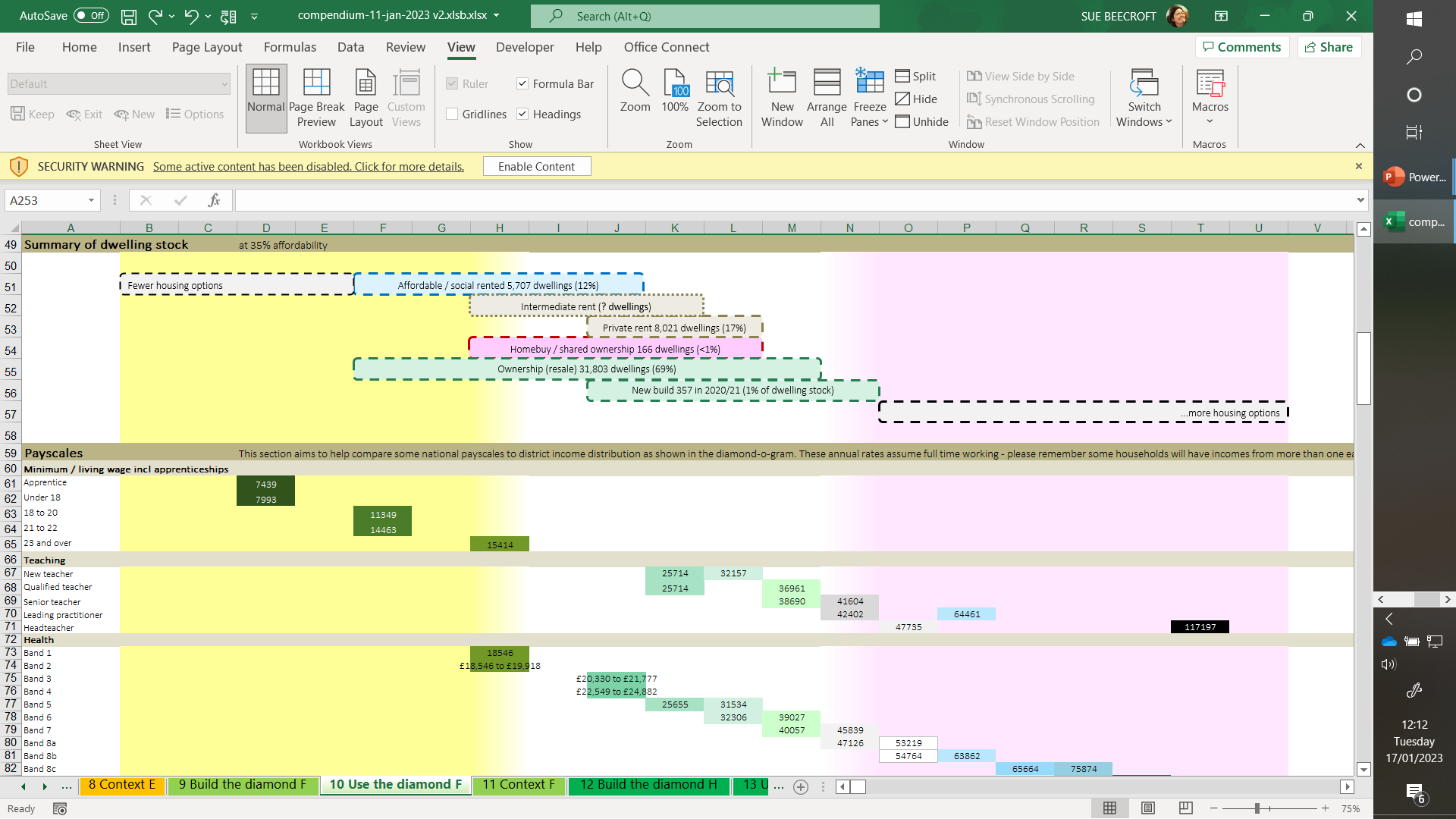 Dwelling stock by tenure, size and income needed is compared to pay-scales for various jobs.
Please note the income needed for housing cost is based on CACI income data, so payscales (quoted salaries) and not strictly comparable.
So this diagram can only give an indication of how national and local pay rates compare to housing costs; but we hope help to indicate pressures.
Payscales relating to social / affordable rents
Payscales equating to intermediate rents
Payscales relating to private rents
Payscales relating to Homebuy / shared ownership
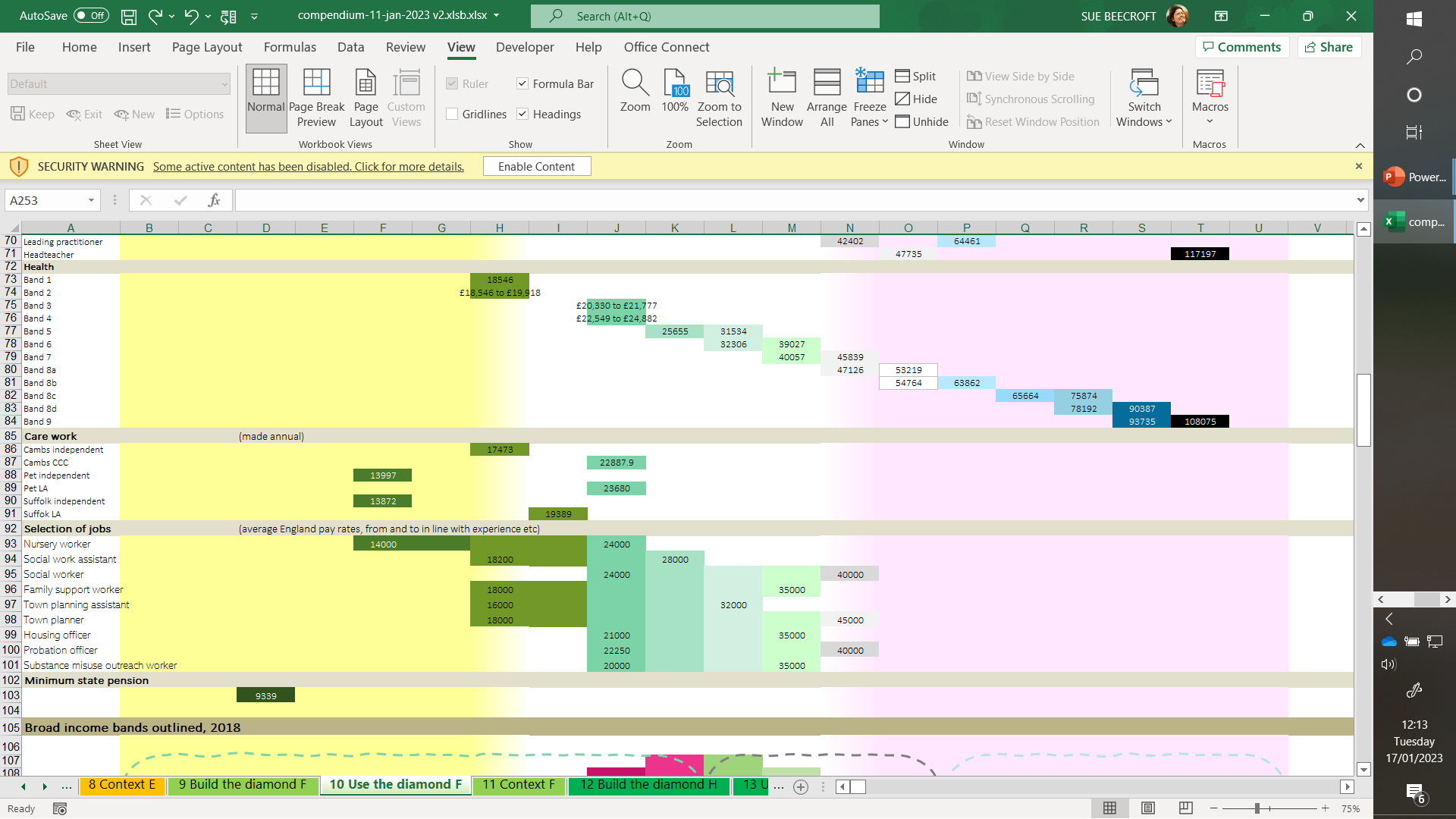 Payscales relating to resales
Payscales relating to new build
43
Fenland
Dwelling change
Dwelling stock, turnover and new build
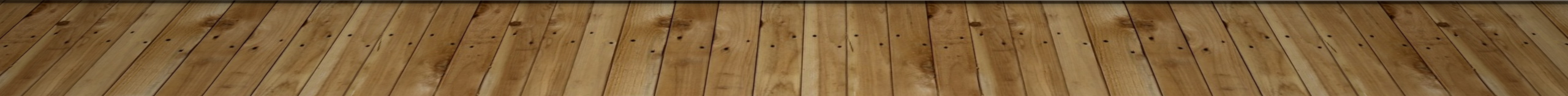 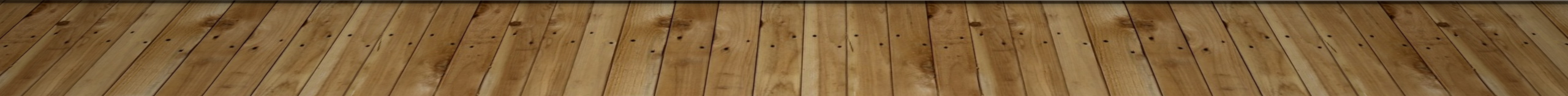 44
Fenland
Data used for dwelling change
45
Fenland
Dwelling stock, turnover, newbuild
Sets out the dwellings in each of five broad tenure groups.
Highlights the relatively small number of homes built (in red), compared to the overall housing stock (grey) in each group, which may mean the red houses are too small to clearly see. 
However the additional homes (red) alongside turnover (blue) do contribute significantly in numbers to housing availability, providing new supply at first let, and then when re-let or re-sold later down the line
46
Fenland
Comparing stock, turnover, newbuild (%)
New build: Fenland delivered 369 new homes, representing 0.8% of Fenland’s stock of around 45,700 dwellings. For comparison, across the whole study area, new homes represented around 1.7% of the total stock of 453,863 dwellings.
Turnover: In Fenland the turnover for 
HA social/affordable rent is slightly higher at 9% compared to the whole area’s 7%.
Homebuy turnover is 1% in Fenland compared to 2% across the while area.
Ownership turnover matches the whole area at 4%.
Shows turnover and new build as a % of each tenure group.
47
Fenland
Plans
Applying CACI income bands to Local Plan figures
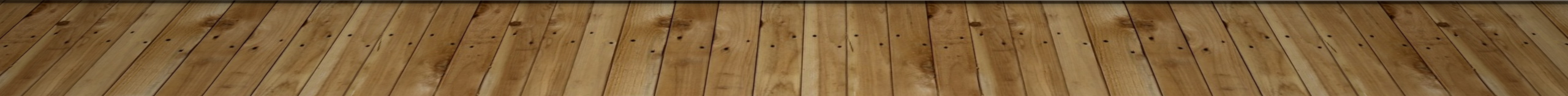 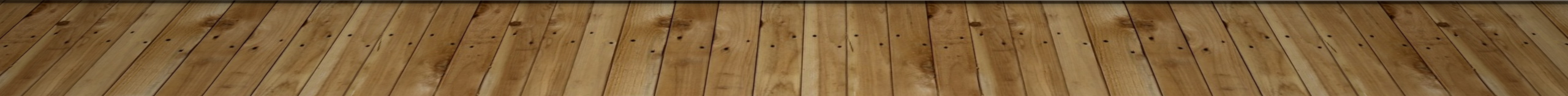 48
Fenland
Data used for plans
49
Fenland
Applying caci income bands to Local Plan figures
In 2021 GLHearn (consultants) provided the Cambridgeshire and West Suffolk authorities with evidence to inform their local plans, around housing needs. This evidence is used to inform Local Plan making.
GLHearn set out an annual requirement for 517 new homes in Fenland. Delivering these homes would lead to a population increase of 18,270 between 2020 and 2040.
Based on the CACI income distribution for 2020-21 we could imagine that:
52% of the new population (9,539) might have incomes of less than £30K
26% of the new population (4,813) might have incomes of £30-50K
21% of the new population (3,918) might have incomes of more than £50K
50
Fenland
Links to other Parts of the 2022 diamond update
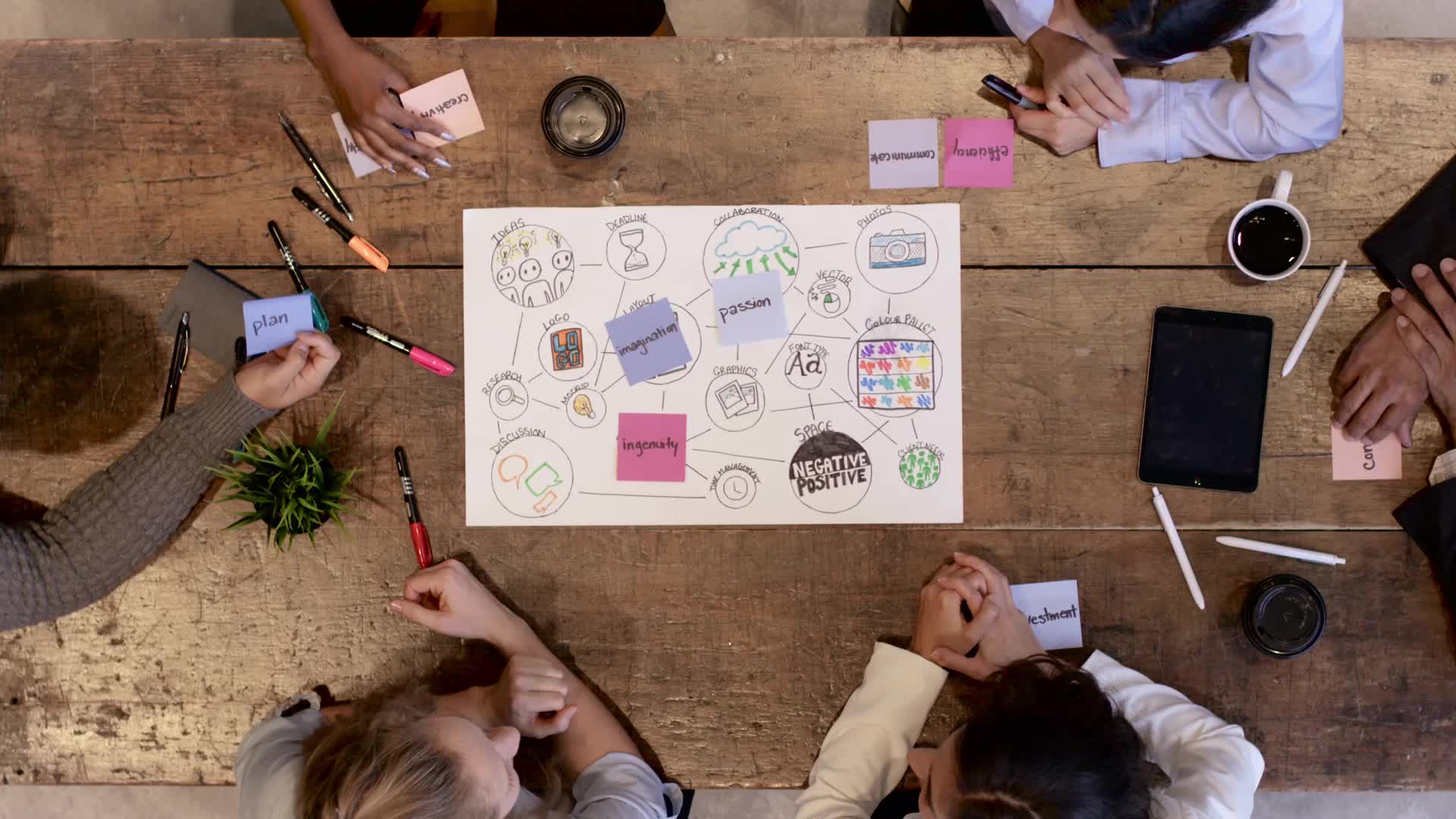 Will add links once all on Cambs Insight
Executive summary
Note setting out the method used
Note setting out “area wide” data and conclusions and
Slides setting out district data compared to the “whole area” and a note of any points highlighted in those slides, for each district
Detailed spreadsheet of all data  and sources used which sits behind the reports, acting as a technical appendix
Queries? Please contact sue.beecroft@cambridge.gov.uk
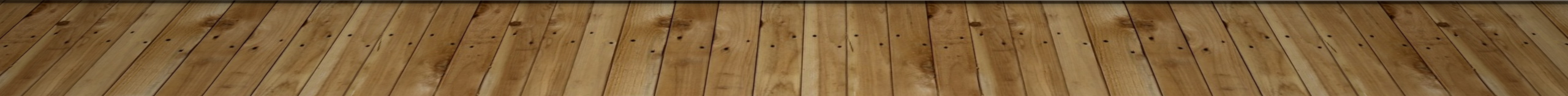 51
Fenland